高齢者虐待の防止について
公益財団法人　東京都福祉保健財団　　　　　　　　　　　　　　　　　　　　　　　　　
　　　　　　　　　　　　　　　高齢者権利擁護支援センター作成
1
[Speaker Notes: ＜普及啓発支援パワーポイントスライド（ケアマネ向け）について＞
R4年度改訂版（調査結果の更新や一部の説明やスライド変更あり）
高齢者虐待の早期発見、相談通報をうながすための啓発用パワーポイントスライド。
総計83枚のスライドで構成されています、約120分～180分程度で講義を行うことができるように作成。

＜全体構成＞
スライド2～37は「虐待の総論」の部分、スライド38以降は、「事例」を用いて具体的にどのように虐待対応を考えていけばいいのか。事例の展開に即した形で解説する部分、以上の2部構成で作成。

＜改変について＞
（公財）東京都福祉保健財団　高齢者権利擁護支援センター（以降、当センターと略）作成のスライドを、使用（あるいは引用、参照）していることを明示してあれば改変自由。スライド内で不明な部分等あれば、当センターに連絡してください。
ＴＥＬ：03-3344-8628
※「改変」が行えるのは、都内区市町村及び地域包括支援センターであり、当センターが行う研修において本資料（スライド）の説明を受けている方（機関）に限りますので、一般の方の改変はご遠慮いただいております（「読み取り専用」でご案内しております）

＜注意事項＞
各スライドのノートに解説を示している。特に記入がない場合にはスライドをそのまま読めばＯＫ。話にくい部分は、講師が話しやすい言い方に改変して工夫してください。また、スライドによっては、「アニメーション」機能を使用していますが、不要な場合は機能を削除する等、パワーポイントの設定を変えてご使用いただいても構いません。

<お役立ち帳について>※R2年度より追加説明
（公財）東京都福祉保健財団『区市町村職員・地域包括支援センター職員 必携 高齢者の権利擁護と虐待対応 お役立ち帳』　（以下、『お役立ち帳』と言う。）が令和2年5月に改訂されています。
本スライドでお示ししている『お役立ち帳』」は改訂版を使用しています。

＜ご案内＞
民生委員向け、デイサービス向けの普及啓発スライドも、当センターにおいて作成しております。（基本的内容は、本ケアマネ向けと同じです。使用している事例が、それぞれ民生委員・デイ向けになっている等、若干の違いはあります）必要な場合は、当センターにご連絡ください。]
高齢者が置かれている状況が、不適切だなと思ったら相談・通報してください！
・どこからが虐待？？？
　・相談・通報したら何をしてくれるの？？？
　・通報したって分かったら・・・？？？

　虐待なんていうのはかわいそう！！！
　まだ、何とかできるかも。
　もう少し様子をみてからにしよう。
今日は、皆さんのこんな疑問や思いに答えます！
2
[Speaker Notes: ＜スライドのねらいや注意事項＞
研修のねらいを伝えるスライド。
アニメーションあり。

＜説明のポイントや説明例＞
スライドをそのまま読んでください。]
高齢者虐待防止法誕生の背景
民事不介入
措置から契約へ・・・行政が関わらない

　　　　　　↓
　「助けて」と言えない高齢者の権利侵害に積極的に対応することが「難しい」まま「困難ケース」化
　　　　　　↓各種の調査で虐待があることが明らかに･･･

「高齢者虐待の防止、高齢者の養護者に対する支援等に関する法律」の施行(平成18年4月）
3
[Speaker Notes: ＜スライドのねらいや注意事項＞
法の背景を押さえることで、最初に高齢者虐待防止法が何をねらっているのかを意識してもらう。

＜説明のポイントや説明例＞
「虐待防止法以前は、家の中に誰が入るか、その権限がどこにあるかがわからなかった。」という部分がポイント

「措置から契約へ・・・行政が関わらない」の説明例
措置の時代は、区市町村が困っている高齢者に関わって、
措置で特養に入所を決めたり、ヘルパーの派遣を決めたりしていたわけですが、
ご存知のとおり介護保険が始まってからは「民民」の契約の時代になったといって、
老人福祉法の措置が行いにくくなる等、行政が関わりにくいしくみになりました。]
高齢者虐待防止法の特徴
議員立法…30条からなる短い法律
　　厚生労働省マニュアル・都道府県マニュアル・区市町村マニュアル

養護者（虐待者）への支援をも謳ったところに特徴
　　※目的は高齢者の尊厳保持、権利利益の擁護
　　※虐待者を罰するためのものではない

養介護施設従事者等による虐待については、区市町村・都道府県が対応

養護者による虐待の対応責務は区市町村に有り
　　地域包括支援センターが区市町村の業務委託機関として対応を行う
　　・養護者って？･･･高齢者(65歳以上の者)を現に養護する者
※「現に養護する」とは、「金銭の管理、食事や介護などの世話、自宅の鍵の管理など、何らかの世話をしている者（高齢者の世話をしている家族、親族、同居人等）」が該当します。別居している親族・知人等が養護者に該当する場合があります。
厚生労働省マニュアル（H30） ｐ2より引用
4
[Speaker Notes: ＜スライドのねらいや注意事項＞
高齢者虐待防止法の目的と、用語の簡単な説明をするスライド。

＜説明のポイントや説明例＞
このスライドで一番大切な説明は、「虐待者を罰することが目的ではない」という部分。
この部分を強調することがポイント。

「厚生労働省マニュアル・東京都マニュアル」の部分において、
一番最後のスライドに正式名称が載っていることを紹介。

「養護者って？」の説明例
高齢者虐待防止法には、『虐待者』という言葉は登場しません。
また、｢介護者」ではないことを口頭で併せて説明。
※枠内｢養護者｣の説明文は、厚生労働省マニュアル（H３０）ｐ.2に掲載されている内容を引用していますが、(社）日本社会福祉士会作成｢市町村・地域包括支援センター・都道府県のための養護者による高齢者虐待対応の手引き」２０１１.中央法規、P.3｢養護者のとらえ方」も参考になります。]
高齢者虐待防止法の「虐待」の考え方
〔虐待の種別〕
身体的虐待
心理的虐待
放棄放任
性的虐待
経済的虐待
「自覚」「悪意」は問わない。「いじめてやろう」「虐げよう」と思っているかどうかは、無関係
一般的にイメージする虐待
（事件性のある虐待）
虐待の小さな芽から区市町村が責任をもって防止的に対応！

※区市町村の不作為責任が、問われることもあります。
高齢者虐待防止法が規定した高齢者虐待(自覚を問わないため、広範囲)
5
[Speaker Notes: ＜スライドのねらいや注意事項＞
「『虐待』の考え方」の正しいとらえ方を伝えることで、「高齢者虐待は『客観的事実』によって判断すること」であることを理解してもらう。
図は一般的にイメージする虐待よりもとらえ方の範囲が広いことを示している。「虐待の小さな芽」から関わるということがポイント。

＜説明のポイントや説明例＞
「『自覚』は問わない」の説明例
　刑法の場合は、故意過失を必ず見ます。「殺すつもりで押した」のか「カッとなって押してその結果相手が亡くなった」のかで、殺人罪か傷害致死罪かが変わってきます。これは、刑法が犯罪を犯した人を罰する事を目的にしているからです。しかし、高齢者虐待防止法は違います。虐待をしている人を罰することは目的になっていません。「どんなつもりでそうなったか」は関係なく、客観的事実としてそこに高齢者の権利侵害があればそれを虐待ととらえ、高齢者の権利を護り、養護者を支援しようとしているのです。「一生懸命介護しているのだけれど、つい叩いてしまう」あるいは「一生懸命介護しているつもりはあるけれども、介護が十分におこなえていない等で、結果として高齢者が弱ってきている」、このような状態を『虐待』ととらえて、積極的に関わろうとしているのです。
図の説明例
　一般的にイメージする虐待は「新聞報道されている虐待」ではないでしょうか？（ここで新聞報道された事例を話す）新聞報道された虐待は刑法で裁かれているものです。しかし、虐待防止法が規定する虐待はもっと範囲がひろい。なぜなら先ほど申し上げたように、「自覚を問わない」からです。なぜ広い範囲で規定しているのか？「虐待の小さな芽」をとらえて、深刻な虐待の事態を予防しようとしているのです。「虐待の小さな芽」に区市町村が責任をもって働きかけることで虐待を防止する。虐待が疑われる段階から高齢者虐待防止法に基づいて予防的に対応を区市町村の責任において開始します。これが高齢者虐待防止法の考え方です。]
マルトリートメント　　　　　　maltreatmentについて
マルトリートメントmaltreatmentは、
「虐待」「酷使」「冷遇」と訳されるものである。
 Mal-は「悪・不良」「不」「不完全」
 treatmentは「待遇」「扱い」を意味すると考えられる。
参考：研究社「新英和中辞典」

（参考）マルトリートメント
　諸外国では、「マルトリートメント」という概念が一般化している。諸外国における「マルトリートメント」とは、身体的、性的、心理的虐待及びネグレクトであり、日本での虐待に相当する。
6
[Speaker Notes: ＜スライドのねらいや注意事項＞
「不適切な扱い」が虐待の概念に含まれているということを伝えるためのもの。

＜説明のポイントや説明例＞
Mal　は「不完全」、treatment　は「待遇」という意味で、いわゆる「不適切な扱い」を表す言葉です。
諸外国では・・・
と、スライドを読んで説明。]
身体的虐待とは
養護者が
暴力的行為で痛みを与えたり、身体にあざや外傷を与える行為
（例）
　・平手打ちする、つねる、殴る、蹴る、やけど・打撲させる
　・刃物や器物で外傷を与える　　　　　　　　　　　　　　　など

本人に向けられた危険な行為や身体に何らかの影響を与える行為
（例）
　・本人に向けて者を壊したり、投げつけたりする
　・本人に向けて刃物を近づけたり、振り回したりする　　　　など
厚生労働省マニュアル（H30） ｐ5より引用
7
[Speaker Notes: ＜スライドのねらいや注意事項＞
ここから先は、虐待の種別ごとに虐待のとらえ方のポイントや具体例を話していくスライドとなる。
具体例は「厚生労働省マニュアル （H30）p.5～6」からの具体例。
虐待の具体例をしっかりと頭に入れてもらうことが、早期発見につながる。
大渕修一 監修（2008）『高齢者虐待対応・権利擁護 実践ハンドブック』法研出版のp.12～p.21にも各虐待の説明ポイントが詳しく記載さているので、参照されたい。

＜説明のポイントや説明例＞
傷やアザだけでなく「痛みを与える」行為とされているところを重点的に説明。
「殴る、蹴るだけでなく、平手打ちする、つねる」も
身体的虐待の具体例に挙がっていることを説明。

また、実際に外傷が生じたか、生じないかではなく、本人に物が当たらなくても、
本人がいる方に物を投げつけたり、刃物などをチラつかせたり、振り回したり、突きつけたりするような、
「外傷の生じるおそれのある暴行」も身体的虐待にあたることも説明
（厚生労働省マニュアルH30ｐ6※部分）。]
本人の利益にならない強制による行為によって痛みを
　与えたり、代替方法があるにもかかわらず高齢者を乱
　暴に取り扱う行為
（例）
　・医学的判断に基づかない痛みを伴うようなリハビリの強要
　・移動させるときに無理に引きずる、無理やり食事を口に入れる　　　　など

外部との接触を意図的、継続的に遮断する行為
（例）
　・身体を拘束し、自分で動くことを制限する（ベッドに縛り付ける、ベッドに柵
　　を付ける、つなぎ服を着せる、意図的な薬の過剰服用により動きを抑制する等）
　・外から鍵をかけて閉じ込める、中から鍵をかけて長時間家の中に入れない　など
外傷の生じるおそれのある暴行
厚生労働省マニュアル（H30） ｐ5より引用
8
[Speaker Notes: ＜スライドのねらいや注意事項＞
前スライドに引き続き、身体的虐待のとらえ方のポイントや具体例を説明。
行為の強制や行動の自由の制限によって身体的虐待が生じることもあることをしっかり頭に入れてもらう。

＜説明のポイントや説明例＞
本人に痛みを与えたり、苦痛を与えたりするような行為が身体的虐待につながることもある。
「（外部との接触を意図的、継続的に遮断するような）閉じ込める」
という「自由を奪う行為」も身体的虐待にあたることを口頭で説明。]
心理的虐待とは
養護者が
脅しや侮辱などの言語や威圧的な態度、無視、嫌がらせ等によって精神的に苦痛を与えること

（例）
　・老化現象やそれに伴う言動などを嘲笑したり、それを人前で話すなどにより
　　高齢者に恥をかかせる
　・怒鳴る、ののしる、悪口を言う
　・侮辱を込めて、子どものように扱う
　・排泄交換や片づけをしやすいという目的で、本人の尊厳を無視してトイレに
　　行けるのにおむつをあてたり、食事の全介助をする
　・台所や洗濯機を使わせないなど、生活に必要な道具の使用を制限する
　・家族や親族、友人等との団らんから排除する　　　　　　　　　　　　など
厚生労働省マニュアル（H30） ｐ６より引用
9
[Speaker Notes: ＜スライドのねらいや注意事項＞
心理的虐待のとらえ方のポイントや心理的虐待の具体例を説明。

＜説明のポイントや説明例＞
心理的虐待の判断のポイントは、「精神的に苦痛を与える」ということを伝える。
憎まれ口を叩きあっていても、愛情表現として互いに受け取れているという場合には問題はない。

例えば、寅さんがおいちゃん、おばちゃんに憎まれ口を叩く、これが高齢者虐待になるかというと、おいちゃんもおばちゃんも、それが「憎まれ口」だと分かっているから、これは虐待には当たらない。

ただ、どちらかが病気になったり、老いてくるなどパワーが落ちてきたりすると、
力関係のうえで弱い立場におかれ、それまでのコミュニケーションがつらくなることがある。
虐待は「力関係に差があるところ」に起きやすいため、
そのような場合には、「『虐待の芽』になっているかも？」と周囲が気にかけて、
人の目を入れたり、話を聞いてパワーを取り戻す支援をしたりすることで、
虐待を予防していくことが大切になる。]
介護・世話の放棄・放任とは
養護者が
意図的であるか、結果的であるかを問わず、介護や生活の世話を行っている者が、その提供を放棄または放任し、高齢者の生活環境や、高齢者自身の身体・精神的状態を悪化させていること
（例）
　・入浴しておらず異臭がする、髪が伸び放題だったり、皮膚が汚れている
　・水分や食事を十分に与えられていないことで、空腹状態が長時間にわたって
　　続いたり、脱水症状や栄養失調の状態にある
　・室内にごみを放置する、冷暖房を使わせないなど、劣悪な住環境の中で生活させる　　　　　　　　　　　　　　　　　　　　　　　　　　　　　など
厚生労働省マニュアル（H30） ｐ５より引用
10
[Speaker Notes: ＜スライドのねらいや注意事項＞
放棄放任の虐待の判断ポイントは、次のスライドに詳しく書いてある。
本スライドと次のスライドでは、主に具体例を伝え、「放棄放任」の虐待のとらえ方とイメージを頭に入れてもらう。

＜説明のポイントや説明例＞
スライド5で「自覚は問わない」と示したとおり、意図的であるか、結果的であるかを問わない。
養護者の行為によって、「生活環境や身体・精神状態を悪化させているかどうか」
ということが放棄放任による虐待のポイント。
スライド28では、死亡事例として「養護者の介護等放棄（ネグレクト）による被虐待高齢者の致死」が挙げられている。
スライドは前後してしまうが、上記のポイントを頭に入れておくことが重要であることを、放棄放任による死亡事例が実際に発生している（件数も多い）ことから説明して強調するのも良い。

また、虐待は加害的なイメージが強いかもしれないが、「放ったらかしによる放棄放任という虐待があること」を具体例を挙げて伝える。]
専門的診断や治療、ケアが必要にもかかわらず、高齢者が必要とする医療・介護保険サービスなどを、周囲が納得できる理由なく制限したり使わせない、放置する
（例）
　・徘徊や病気の状態を放置する
　・虐待対応従事者が、医療機関への受診や専門的ケアが必要と説明している
　　にもかかわらず、無視する
　・本来は入院や治療が必要にもかかわらず、強引に病院や施設等から連れ帰る
　　　　　　　　　　　　　　　　　　　　　　　　　　　　　　　　　　など

同居人等による高齢者虐待と同様の行為を放置する
（例）
　・孫が高齢者に対して行う暴行や暴言行為を放置する　　　　　　　　　など
厚生労働省マニュアル（H30） ｐ５より引用
11
[Speaker Notes: ＜スライドのねらいや注意事項＞
前スライドと同様に、具体例を伝えながら「放棄放任」の虐待を説明する。

＜説明のポイントや説明例＞
「高齢者本人が必要とする介護・医療サービスを、相応の理由なく制限したり使わせない」という場合に、経済的虐待も一緒に起こっていることがよくあることを伝えるのがポイント。
「医療が必要な状態であるにもかかわらず、強引に退院させる、連れ帰ること」は、緊急性の度合いが高い可能性が多いため、知らせてもらうことの大切さを伝えるとよい。

「同居人による身体的虐待、心理的虐待等と同様の行為を放置すること」の説明例
例えば、「高齢者と同居している未成年の孫が高齢者を叩いたり殴ったりしている」というような場合は、この孫を監督する責任のある親、高齢者の子による放棄放任ということになる。]
放棄放任(ネグレクト)の判断ポイント
放棄放任によって、高齢者の生活環境や身体・精神状態が悪化し見過ごせない状態か？

放棄放任の虐待では、虐待者の７割が虐待しているという「自覚なし」
介護・世話についての知識や技術、能力、時間が不十分であるために不本意ながら高齢者の尊厳を損なうような生活に陥っていることも多い
一方で、意図的に必要な介護・世話を行わない深刻な事例もある
12
[Speaker Notes: ＜スライドのねらいや注意事項＞
前スライドまでは「放ったらかしによる放棄放任という虐待があること」を具体例を挙げて説明してきたが、ここでは「放ったらかしという行為が、すべて放棄放任になるとは限らない」ということを踏まえ、「放棄放任（ネグレクト）」の判断ポイントを説明する。

＜説明のポイントや説明例＞
再度、「放棄放任によって、高齢者の生活環境や身体・精神状態が悪化し見過ごせない状態か？」について説明。
「放ったらかしの状態から心身の悪化につながっていないか？」がポイントになることを、以下の３点を説明しながら伝える。
「自覚なし」が７割もいることを説明。他の虐待類型よりも圧倒的に多い。詳しくは「東京都マニュアル p9」の[調査結果３]を参照されたい。
「介護・世話についての知識、技術等が不十分であるために不本意ながら」の部分は非常に重要。以下のような例を挙げて強調する。
（例）知的障害や精神障害があって、充分に愛情はあるのだけれどこだわりのある介護になってしまっていて、不適切な介護となり高齢者が弱ってきている等の例が考えられる。不適切な介護は、介護の知識不足だけでなく、介護のための時間や介護をする能力等が不足している為に起こることもある。
「一方で、意図的に必要な介護・世話を行わない深刻な事例」では、「お金だけが欲しい、年金が欲しいから生きていてさえくれればいい」のような最低限の介護しかしない、悪意があるような、悪質な例を挙げて説明する。]
性的虐待とは
養護者が
本人との間で合意が形成されていない、あらゆる形態の性的な行為またはその強要
（例）
　・排泄の失敗に対して懲罰的に下半身を裸にして放置する
　・排泄や着替えの介助がしやすいという目的で、下半身を裸にしたり、下着の
　　ままで放置する
　・人前で排泄行為をさせる。オムツ交換をする
　・性器を写真に撮る、スケッチをする
　・キス、性器への接触、セックスを強要する
　・わいせつな映像や写真を見せる
　・自慰行為を見せる　　　　　　　　　　　　　　　　　　　　　　　など
厚生労働省マニュアル（H30） ｐ６より引用
13
[Speaker Notes: ＜スライドのねらいや注意事項＞
性的虐待のとらえ方のポイントや性的虐待の具体例を説明する。
「高齢者であるから性的虐待は存在しない」「家族の間には性的虐待は存在しない」という思い込みは危険。
そのように思い込むことで、支援者が虐待を見逃してしまうことがある。
「あるかもしれない」という視点が支援者に必要であることを伝える。

＜説明のポイントや説明例＞
「キス、性器への接触、セックスを強要する」という以外にも、
「性的辱め」を与えることも性的虐待にあたることを伝えることがポイント。

性的虐待は、「密室である」ということで発生要件が高まり、
また、被虐待高齢者の多くは認知症であり、実際の証拠がわからないことが多いのが事実。
しかし、「ないことにしよう」と避けてしまうのも適切な対応ではない。
また、ここで証拠探しに一生懸命になって「したかどうかをはっきりさせること」が適切な対応ではない。
二度と繰り返さないための対応が大切であることを伝える。]
経済的虐待とは
養護者および
別居の親族が
本人の合意なしに財産や金銭を使用し、本人が希望する金銭の使用を理由なく制限すること

（例）
　・日常生活に必要な金銭を渡さない、使わせない
　・本人の自宅等を本人に無断で売却する
　・年金や預貯金を無断で使用する
　・入院や受診、介護保険サービスに必要な費用を支払わない　　　　　　など

　※養護しない親族による経済的虐待について「養護者による虐待」として
　　認定する
厚生労働省マニュアル（H30） ｐ６より引用
14
[Speaker Notes: ＜スライドのねらいや注意事項＞
経済的虐待の判断ポイントは、次のスライドに詳しく書いてある。
本スライドでは、経済的虐待の具体例を説明する。
経済的虐待だけは、「別居の親族」が主体に含まれるため、
施設入所の高齢者でも養護者による虐待が生じることがあることに注意。

＜説明のポイントや説明例＞
この虐待種別だけ「養護者および別居の親族が」というように、別居の親族も虐待の主体になる点をしっかりと解説する。
例：本人が東京都内に住んでいて、北海道の親族が本人の同意なく、勝手に本人の財産の名義を変えたり、売る等により、本人の生活が逼迫しているような状態に陥る…など、別居の親族が経済的虐待を行っている。

「使用するだけでなく、相応の理由なく使わせない」ということも経済的虐待に該当することがあるのがポイント。
施設入居者の費用滞納ケースは、養護者による経済的虐待に該当する場合もあるので要注意（※部分）。]
経済的虐待の判断ポイント
家族が本人の財産を管理することについて高齢者が納得しているか？
財産の管理について高齢者の意思に基づいているか？

合意せざるを得ない状況におかれていないか？
本人の意思が表面的なものである可能性は？
高齢者本人の生活や医療・介護に支障が出ていないか？

＜高齢者の判断能力が不十分な場合＞
財産を管理している本人との関係は良好か？
客観的にみて本人の利益にかなっているかどうか？
怯えは？
諦めは？
15
[Speaker Notes: ＜スライドのねらいや注意事項＞
詳しい説明は、東京都高齢者虐待対応マニュアルｐ.8を参照

＜説明のポイントや説明例＞
家族が高齢者のお金を管理することで、「高齢者本人の生活や医療・介護に支障が出ていないか？」という部分が最も重要。
また、高齢者の意思で介護サービスを「使わない」という選択をしていて、生活に支障が出ていてもネグレクトにはならないが、
その場合でも「お金を渡さなければ何をされるかわからない」、また「殴られるかもしれない」という
「怯え」や「諦め」による同意になっていないかが重要な判断ポイントであることを説明。

※一方で、実は本人がつくった（つくってきた）借金を家族が返済している、本人の金銭を管理して返済していることもあるので、情報や実態を確認することが大切。]
セルフ・ネグレクト(自己放任)
一人暮らしなどの高齢者で、認知症やうつなどのために生活能力・意欲が低下し、極端に不衛生な環境で生活している、必要な栄養摂取ができない等、客観的にみると本人の人権が侵害されている事例                         　　　　　　　　　　
　　　　　　　　　　　　　　　　　（「東京都高齢者虐待対応マニュアル」p.1より引用）  
              ①判断能力が低下している場合
　　  　②本人の健康状態に影響が出ている場合
　　　  ③近隣との深刻なトラブルになっている場合など
　　　　　　               （（社）日本社会福祉士会『市町村・地域包括支援センター・都道府 県のための
                                                        養護者による高齢者虐待対応の手引き』平成23年3月p.9より引用）
　　　　　　               　　　        　　↓
　　地域包括支援センターの権利擁護業務として関わる
　　「虐待に準ずる対応」を行う
	　　　　例）事実確認をして計画的支援を行う
                        老人福祉法による対応として、必要に応じ「やむを得ない事由に
よる措置」や「成年後見制度の首長申立」を行っていく
16
[Speaker Notes: ＜スライドのねらいや注意事項＞
セルフ・ネグレクトの考え方と、対応の根拠について説明するスライド

＜説明のポイントや説明例＞
厚生労働省マニュアル（H30)ｐ4参考④、東京都マニュアルp.1、日本社会福祉士会の手引きｐ9を用いて説明をしている。
セルフ・ネグレクトは、高齢者虐待防止法の種別として含まれていないが、社会的支援を必要としている高齢者の「権利擁護業務」として関わっていくことを伝える。
また、厚生労働省マニュアル（H30）資料②-1に記載があるように、「老人福祉法において、高齢者の権利擁護の観点から、市町村の役割として第10条の４又は第11条の規定に基づくやむを得ない事由による措置や、第32条の規定に基づく成年後見制度の市町村長申立て」も、必要に応じて、区市町村の判断で行っていくことを伝える。]
身体拘束と高齢者虐待との関係
「緊急やむを得ない場合」以外の身体拘束は、高齢者虐待に　該当する。(養護者による虐待、養介護施設従事者等による虐待、どちらも考えられ得る）
　　　　「緊急やむを得ない場合」とされる例外の３要件
　 １）切迫性    　利用者本人又は他の利用者等の生命又は身体が危険にさらされる
                                               可能性が著しく高いこと
　２）非代替性   身体拘束その他の行動制限を行う以外に代替する介護方法がないこと
　３）一時性       身体拘束その他の行動制限が一時的なものであること
上記に加え、適正手続きが必要
＊個人ではなくチーム（組織）での判断
＊本人や家族への説明（目的、方法、時間帯、期間などできるだけ詳しい説明が必要）
　　「家族の同意」があれば、例外３要件が必要ないということはないので注意が必要
＊観察と再検討による定期的再評価（尊厳への配慮）⇒必要なくなれば、速やかに解除
＊記録の義務付け （２年間保存）
17
[Speaker Notes: ＜スライドのねらいや注意事項＞
安易な身体拘束を防止するために、虐待との関係を説明する目的のスライド

＜説明のポイントや説明例＞
身体拘束は原則、高齢者虐待に該当する行為であり、例外的に要件や手続きを満たせば許されるものがあることを伝えるのがポイント。
非代替性や一時性を丁寧に確認していくことがポイントであるほか、3要件に加えて適正手続きを踏んでおかなければ、「緊急やむを得ない場合に、例外的に許される身体拘束」とは見做されない。
※「家族の同意があれば、例外３要件は不要ということはない」の説明において、「主治医（医師）の指示があれば・・・」も同様に、「例外３要件の検討等、適正手続きを取らなくてよい」とは解釈されないことについてもふれるとよい。

＜参考＞
介護保険制度の改正（平成30年度～）により、身体拘束等の適正化を図るため、身体的拘束等の適正化のための対策を検討する委員会を3月に1回以上開催するとともに、その結果について、介護職員その他従事者に周知徹底を図ることが義務付けされた。基準を満たさない場合は、身体拘束廃止未実施減算として所定単位数の100分の10に相当する単位数を所定単位数から減算することが規定されている。]
身体拘束の例
①徘徊しないように、車いすやいす、ベッドに体幹や四肢をひも等で縛る。
②転落しないように、ベッドに体幹や四肢をひも等で縛る。
③自分で降りられないように、ベッドを柵（サイドレール）で囲む。
④点滴・経管栄養等のチューブを抜かないように、四肢をひも等で縛る。
⑤点滴・経管栄養等のチューブを抜かないように、又は皮膚をかきむしらないように、手指の機能を制限するミトン型の手袋等をつける。
⑥車いすやいすからずり落ちたり、立ち上がったりしないように、Ｙ字型抑制帯や腰ベルト、車いすテーブルをつける。
⑦立ち上がる能力のある人の立ち上がりを妨げるようないすを使用する。
⑧脱衣やおむつはずしを制限するために、介護衣（つなぎ服）を着せる。
⑨他人への迷惑行為を防ぐために、ベッドなどに体幹や四肢をひも等で縛る。
⑩行動を落ち着かせるために、向精神薬を過剰に服用させる。
⑪自分の意思で開けることのできない居室等に隔離する。
　　出典：「身体拘束ゼロへの手引き」（平成13年3 月：厚生労働省「身体拘束ゼロ作戦推進会議」発行）
ポイントは行動の自由を制限しているかどうか？
18
[Speaker Notes: ＜スライドのねらいや注意事項＞
身体拘束の具体例を説明するためのスライド

＜説明のポイントや説明例＞
全部読み上げると時間がかかるので、①～⑪までの赤字部分を読み上げた後に、「ポイントは、行動の自由を制限しているかどうか？」にあることを伝える。]
ケガの予防や認知症の行動障害の防止策と思われがちな「身体拘束」だが、問題となっている行動の目的や意味が理解されず、適切な介護や支援が行われないことで、高齢者本人の状態はむしろ悪化し、心身に重大な影響が生じることが明らかになっている
・ベルト、柵、紐等による行動制限・つなぎ服やミトン型手袋の使用・立ち上がりを妨げる椅子の使用・向精神薬などの過剰服用・鍵付きの居室などへの隔離
筋力低下、関節の拘縮、心肺機能の低下などを招く
不安や怒り、屈辱、諦め等から、･ 認知症の進行や周辺症状の増悪を招く･ 意欲が低下し、結果的にＡＤＬの低下を招く
身体機能
の低下
周辺症状
の増悪
身体拘束
悪循環
リスク
の増大
リスク
の増大
拘束しているが故に、無理な立ち上がりや、柵の乗り越えなどにより、重大な事故が起きる危険も
周辺症状
の増悪
さらなる
身体拘束
身体機能
の低下
東京都「高齢者虐待防止と権利擁護」より引用
家族が「何に困っているのか」を具体的に尋ね、どうしたら身体拘束を外して適切なケアができるのかを、チーム（地域包括支援センターを含むチーム）で考えていく必要がある。家族に「身体拘束は虐待だ」と伝えることで家族の反発を招きやすいので、どのような伝え方をするかも含めて、地域包括支援センターに相談を！
19
[Speaker Notes: ＜スライドのねらいや注意事項＞
安全を守る目的で行われるはずの身体拘束が、悪循環を起こして高齢者本人の悪循環を起こしてしまうことを説明し、どのように拘束をせずにケアをしていくのかのアセスメントの視点を伝える目的のスライド。

＜説明のポイントや説明例＞
悪循環の図は、東京都がホームページ上の掲載している「高齢者虐待防止と権利擁護」のパンフレットからの引用。
掲載しているＵＲＬ：ｈttpｓ://www.fukushihoken.metro.tokyo.jp/zaishien/gyakutai/
拘束をすれば、体を動かさないので身体機能は低下し、拘束されることの怒りや不安からさらに周辺症状（ＢＰＳＤ）が増大し、もっと拘束しなければならない悪循環に陥っていくことを説明する。
ケアマネジャーが「縛るのは虐待だから、地域包括支援センターに来てもらいます」と、家族に伝えてから包括に相談してくることを防止するため、家族に「虐待」を突きつける前に、地域包括支援センターに相談してほしいことを伝える。

※包括としてケアマネジャーから、「家族が身体拘束（外鍵）をしている（望んでいる）」という相談を受けた場合には、拘束の具体的状況（方法、拘束をしている時間帯）を把握した上で、「何に困っているのか」を具体的に把握し、どうしたら外すことができるのかをチームで考えることになる。]
外鍵と身体拘束
部屋や家の外側から鍵をかけ、中から出られないようする所謂「外鍵」も身体拘束に該当する
家族等が高齢者を身体拘束している場合には、養護者による身体的虐待等となる。
ケアマネジャーやヘルパー等の介護保険サービスの従事者が身体拘束をしている場合には、養介護施設従事者等による身体的虐待等となる。
たとえ、せざるを得ない時でも適正な手続きが必要
20
[Speaker Notes: ＜スライドのねらいや注意事項＞
平成30年度からの新設スライド（スライド20～25）
在宅における外鍵も虐待に当たることを説明するスライド

＜説明のポイントや説明例＞
スライドを読む。

・外鍵の例を説明する。例えば、「ひとり歩き（徘徊）」がある本人のみ在宅で、家族が本人がひとり歩きをして事故にあうことを防ぐため、外から扉があかないようにつっかえ棒をする、玄関の外からかける鍵、チェーン、ドアのレバーがさがらないように何か噛ませている状況など、本人が外に出たいと思った時に出られなくなっている状態。
（玄関に限らず、室内の居室の扉の場合も該当）
・たとえ、高齢者の生命身体を守るための身体拘束「緊急やむを得ない場合の身体拘束」であっても、原則身体拘束は禁止であり、虐待行為にであることを押さえたうえで、適正な手続きを踏むことが必要であることを伝える。
チーム等（サービス担当者会議、本人の支援を検討する会議体など）での判断が必要となるため、本人に関わっている主治医、ケアマネジャー、介護サービス事業者、包括、市区町村などで会議を実施したり、「緊急やむを得ない場合」とされる例外の３要件に準じて検討する。検討の結果「緊急やむを得ない」と判断された場合、スライド17に示した適切手続き（本人・家族へ説明し、記録を残すなど）を実施する。]
状況の把握の視点と緊急性の把握
状況把握（アセスメント）のポイント
いつから？どのくらいの期間・時間？どのように？何のために？何をきっかけに始めた？
なぜ出ていくのか？どのような時に出ていくのか？（きっかけ）、どこに行こうとしているのか？
何時位に、どのくらいの頻度で出ていくのか？
そもそも、本当に外に出ていくのか？
閉じ込められ続けることでの「緊急性」の見立て
地震・火事の時に、本人を助けられるかの確認
本人の思いの確認
おびえ・混乱の確認
家族が帰ってきた時の本人の状況、変化の確認
21
[Speaker Notes: ＜スライドのねらいや注意事項＞
「外鍵」をしてしまっている場合、どのような状況が生じているのか、確認したいポイントを説明し、緊急性の見立てが重要であることを伝えるスライド。

＜説明のポイントや説明例＞
・外鍵をかけることで、地震・火事の時に自分で逃げられず死亡してしまう危険性があることを伝える
・本人のおびえた様子や混乱した様子がないか確認する一つの方法として、家族が帰るなどして鍵を開けた時に、本人の表情が険しいことはないか。室内の物が散乱している、動き回り転倒したりぶつけたりして擦り傷がある等の状況はないか。また、「（ここから）出してー！！」など、本人の助けを呼ぶ声が近所に聞こえるようなことはないか等、閉じ込められている状況を把握するために、本人の心身の状況、緊急性をアセスメントする必要があることを伝える。]
外鍵をしないと
本人の生命又は身体が
本当に危ないのか？
切迫性の検討
本人の「ひとり歩き」などが及ぼす本人への危険性の見立て
家族の思いの確認
外鍵に頼りたくなるような切迫した思い、介護状態（経済状態や孤立した介護）の見立て
介護者の自殺、介護殺人、介護心中のリスク
家族の思いへの対応と本人への対応
家族の思いを一度は受容しなければ、外鍵の解消について一緒に話し合えないこともある（「ダメ」と言われることで、今までの介護を全否定される思いをする家族もいる）に頼りたくなるような切迫した思い、介護状態（経済状態や孤立した介護）の見立て
時間をかけて外鍵の解消について話し合う「時間の余裕」がないほど、本人の混乱やおびえへの対応を迫られる場合も有
22
[Speaker Notes: ＜スライドのねらいや注意事項＞
「緊急やむを得ない場合」とされる例外の３要件である「切迫性」を説明するスライド

＜説明のポイントや説明例＞
・外鍵をしないとどのようなことが起こるのか、予想される起きることは、本人の生命又は身体が危ない状況となるのか。そもそもその予想されることは、どの程度の頻度で起こるのかなど「切迫性」をチームで見立てる必要がある。
・「外鍵はやってはいけないこと」であることのみを伝えると、本人への対応に苦慮している家族が心中を図ったり、自殺するリスクについても考える必要がある。
・家族の状況を理解し時間をかけることも必要な場合もあるが、その時間の余裕がなく本人への対応を迫られる場合もあることを伝える。
・「緊急やむを得ない場合」の判断は、慎重に行われる必要があるため、「もしかしたら一人で出てしまい、転んでしまうかもしれないから」のような「念のため」は、切迫性に該当しない。]
本当に、
これしか方法はないのか？
非代替性の検討
緊急性が高い場合は、保護等の検討が必要
場合により、ショートステイや老人保健施設への一時的入所や入院、「やむを得ない事由による措置」による保護・サービス導入の検討が必要な場合もある
処方内容の見直しや服薬管理により、混乱が治まる場合もある
　＊医療による過剰な調整にならないように注意

「ひとり歩き」等のリスクが高い場合、見守り体制を組むことや、捜索方法の検討などを行う
23
[Speaker Notes: ＜スライドのねらいや注意事項＞
「緊急やむを得ない場合」とされる例外の３要件である「非代替性」を説明するスライド

＜説明のポイントや説明例＞
・代替方法がないかどうかを検討する前に、緊急性が高い場合は、在宅生活から施設利用等へ保護的な支援について、検討することが必要となること
・外鍵をかける理由となっている事象（例えば徘徊）に対して、身体拘束以外のありとあらゆる方法を検討することが必須であることを伝える。
・他の方法を検討するためにも、スライド21「状況把握の視点と緊急性の把握」等のアセスメントが重要。]
せざるを得ないなら、
何時（何分）～何時（何分）？
いつまで？
見直すのはいつ？
一時性の検討
たとえ、せざるを得ない場合でも、「一時性」を担保する
本来「絶対やってはいけないこと」であることを、共有する
必要最小限の時間にする
必ず解消することを目指す（これから一生し続けるわけではない）
モニタリングの時期を決め、再検討し、要件に該当しなくなった場合には直ちに解除する
24
[Speaker Notes: ＜スライドのねらいや注意事項＞
「緊急やむを得ない場合」とされる例外の３要件である一「時性」を説明するスライド

＜説明のポイントや説明例＞
・緊急やむを得ず外鍵をかけることや、現在使用している外鍵を解除するには少し時間がかかるなどの場合、「緊急やむを得ない場合」の適正手続を踏む必要があることを説明する。
・「24時間常時身体拘束が必要」な状態は、「一時性」に該当しない。1日のなかでの最小限の時間（期間）かどうかを検討する必要性があることを伝える。]
外鍵に気付いたら
「外鍵」等の身体拘束によって自由を奪われることは、本人の重大な人権侵害であり、絶大なる悪影響を与えるもの
その状態に気づき得る介護サービス事業者が、見て見ぬふりをすることで、権利侵害は継続し、本人の状態は悪化する
ただし、「だったら、契約を打ち切るぞ」と家族に言われてしまうことは、結果的に本人のためにならない
介護サービス事業所だけで、本人・家族と話し合おうとするのではなく、まずは地域包括支援センターや区市町村に相談する
地域包括支援センター等を交えて、どのようなアプローチが必要か、解消までのプロセスのあり方から検討することが必要
25
[Speaker Notes: ＜スライドのねらいや注意事項＞
ケアマネジャーなどに対し、外鍵を見つけたら、あるいは、外鍵をつけようとしている家族等を把握したらどうするかを伝えるスライド

＜説明のポイントや説明例＞
・「緊急やむを得ない場合以外の身体拘束」と思われる場合、虐待通報と同様に、まずは包括や区市町村に相談することを伝える。
（「区市町村や地域包括支援センター」の部分を、各自治体の相談先の具体的な機関名に書き換えると良い）
・家族等に依頼で、介護サービス事業所が適正手続を踏まずに身体拘束を行っている場合は、
「養介護施設従事者等による高齢者虐待かもしれない」として、
区市町村へ相談・通報しなければならないことも伝える（高齢者虐待防止法第21条第1項）。]
高齢者虐待の現状
26
調査からわかった高齢者虐待の特徴①
厚生労働省「令和２年度　高齢者虐待の防止、高齢者の養護者に対する支援等に関する法律に基づく対応状況等に関する調査結果」より
虐待の種別
①身体的虐待68.2％、②心理的虐待41.4 ％、③経済的虐待14.6％ 、④放棄放任18.7％ 、⑤性的虐待0.5％
被虐待高齢者の特徴
多くは女性（75.2％）
80～84歳が23.6％、85～89歳が22.4％
72.4％が要介護認定済である
要介護認定高齢者の約9割が何らかの認知機能低下がある（自立度Ⅱ以上が72.8％）
家族形態
①未婚の子と同居36.4％、②夫婦のみ世帯23.3％
88.4%が虐待者と同居
27
[Speaker Notes: ＜スライドのねらいや注意事項＞
厚生労働省の調査結果から、高齢者虐待の実態と具体像をイメージしてもらう。

厚生労働省の調査結果は、毎年12月頃、厚生労働省が発表している。東京都も厚労省の発表に合わせて公表。
使用時に最新版の調査結果に更新すると良い。（本スライドは、令和２年全国の調査結果）

＜説明のポイントや説明例＞
・青字部分を中心に説明する。
・「要介護認定高齢者の約９割は何らかの認知機能低下がある」については、国の調査結果の「自立度Ⅱ以上」に加えて、「自立度Ⅰ」と「認知症はあるが自立度不明」を含めた割合。
・自身の区市町村の調査結果を用いて、地域の特徴も併せて伝えられると良い。]
虐待者の特徴
①息子39.9％、②夫22.4％、③娘17.8％
虐待等による死亡事例　（25件25人）
養護者による被養護者の殺人（12件12人）
養護者の介護等放棄（ネグレクト）による被養護者の致死（4件4人）
養護者の虐待（介護等放棄を除く）による被養護者の致死（3件3人）
心中（0件0人）
その他（6件）
※被害者の44％は、介護サービスを受けている
28
[Speaker Notes: ＜スライドのねらいや注意事項＞
本スライドでは、厚生労働省調査の死亡事例の実態を伝え、留意すべき点を頭に入れてもらう。

＜説明のポイントや説明例＞
このスライドをこの通り読む

ネグレクトは死亡につながることがあるを伝える

※注意
死亡事例については、調査結果において「養護者」あるいは「虐待者」ではなく、「加害者」及び「被害者」と標記されているため、上記のような用語を使用している。
また、事例の結果としても「死亡させている」状況であるため、あえて「加害者」「被害者」ととらえている。]
調査からわかった高齢者虐待の特徴②
東京都福祉保健局高齢社会対策部調べ（H17.7）
虐待は重複することが多い
　一つあれば他にもあるかもしれないと疑う姿勢も必要

介護期間
38.8％が2年以上の期間
　介護状態にあった

発見時よりも深刻な状況に
　あることも・・・
生命にかかわる危険な状態　通報時11.8％⇒事実確認時22.4%
見えているよりも深刻かもしれない、と考えることも
必要
29
[Speaker Notes: ＜スライドのねらいや注意事項＞
虐待の具体像をイメージしてもらうためのスライド。
東京都が平成17年度に実施した調査結果をまとめている。
（古い調査結果を引用しているが、厚生労働省が毎年実施している調査では、ここで示されるような数字が出てこないため使用している）
※東京都の平成17年度の調査は、「東京都マニュアル p169」の「資料編」に掲載されている。

＜説明のポイントや説明例＞
最も強調したいのは「発見時よりも深刻な状況にあることも・・・」の部分。
「発見時よりも深刻な状況にあることも・・・」の説明例
通報時に命にかかわる危険な状態だったというのは11.8％ですが、事実確認をしてみるとほぼ倍の22.４％（約2倍）に増えています。
つまり、通報の際には、「命にかかわる危険な状態かどうか」が見えていないケースがおよそ１割程度あると思っておいた方が良いのです。
もちろん、大変なことだ！と思って駆けつけてみると、大したことはなかったということもあるのですが、「今見えているよりも、もしかしたら深刻かもしれないと」いう心構えを、私たちは持ち続けておかなければなりません。]
高齢者自身がなかなか助けを求めない
　　　　　　　　　　　　　　　　（求められない）
発見のきっかけは「ケアマネジャーからの連絡」が最多
虐待者の約半数は「自覚なし」
被虐待者が「生命にかかわる危険な状態」であっても、虐待者の半数に「自覚なし」
特にネグレクトの７割以上は自覚なし


誰かが発見して介入しないと
解決できないケースも多い
30
[Speaker Notes: ＜スライドのねらいや注意事項＞
このスライドは、前スライド（スライド29）と同様、東京都の17年度の調査結果を使って「介入の必要性」を意識してもらうことがねらい。
グラフ等で示したい場合は、「東京都マニュアル p184～185」を参照されたい。

＜説明のポイントや説明例＞
「被虐待者が『生命にかかわる危険な状態』であっても、虐待者の半数に「自覚なし」の説明例。
虐待をしている側には自覚がないわけですから虐待を止めることはできない。
つまり、誰かが発見して介入しないとこの高齢者の命は失われてしまうということです。]
社会環境などの要因
認知症の
無理解・無関心
孤立、指導的態度
人間関係
介護負担、排泄介助のストレス心身の疾病・障害
依存、性格・パ-ソナリテｲ-の偏り
介護への一方的思い込み
就労困難・無職
経済的困窮
支援拒否、消極的態度
金銭ねらい
心身の疾病・障害介護依存・医療依存能力の低下
　（意思表出、判断、金銭管理
　　財産管理）
性格・パ-ソナリティ-の偏り
暴力への慣れ、あきらめ、罪悪感
支援の拒否
経済的困窮
経済的・精神的依存
力関係の変化
折り合いの悪さ
長年続く暴力
世代間・家族間
連鎖
虐待者
高齢者
単身、老老、認認老障、障老介護の増加
ニーズに合わない医療・
　　介護サービスの提供
虐待の容認・あきらめ
虐待
31
東京都パンフレット「高齢者虐待防止と権利擁護」を元に高齢者権利擁護支援センターで一部改変
[Speaker Notes: ＜スライドのねらいや注意事項＞
どのようなことが要因となって虐待を発生させるのか、虐待のハイリスク要因について説明する。
図は東京都作成のパンフレットに掲載された「高齢者虐待の背景」を基に作成。パンフレットの内容を知りたい場合、以下の東京都のホームページを参照。
「高齢者虐待防止と権利擁護－いつまでも自分らしく安心して暮らし続ける為に」
https://www.fukushihoken.metro.tokyo.jp/zaishien/gyakutai/
なお、ハイリスク要因に対する予防的な働きかけや関わりについては、同じスライドに吹き出しをつけたものを使用してスライド40で説明。

＜説明のポイントや説明例＞
虐待の要因の説明例
　高齢者と虐待者のこれまでの人間関係、高齢者本人の認知症による言動の混乱や身体的自立度の低さ、虐待をしている人の障害や疾病、依存など、虐待者の性格、経済的困窮などの要因が複雑に絡み合っていることも多く、簡単には解決できないことがわかっています。
　また、虐待者の性格や人格にその要因があると見るより、何らかの事情（介護疲れや失業、虐待者自身の健康状態など）が、虐待者の人格や性格に影響を与えている場合や、世帯主の失業と高齢者の要介護状態が家族内で同時発生するなどにより、家族が機能不全に陥り、結果として虐待が発生することもあります。
　虐待は、高齢者と介護者のどちらにも支援が必要な状態になったという場合に起こりやすいもので、特別な家族にだけ発生するというものではなくどんな家族にも起こり得るというイメージを持つこと、さらに社会的孤立の中で発生しやすいということを理解しておいていただきたいと思います。
　一方で、｢介護負担｣や「養護者支援」が必要な状態によるものではなく、養護者の意図的な｢金銭ねらい｣「介護への一方的な思い込み｣というようなことが要因・背景にある実態もあります。]
暴力や暴言を受け続けた人の特徴
「パワレスの状態」
差別
競争
【被害者の心理】
比較
恐怖と不安
⇒安心ではない

無力感
⇒自信がない

選択肢がない
⇒自由でない
可能性
美
個性
生命力
感性
無視
能力
暴力
過剰な期待
二次被害に注意！
32
※森田ゆり『エンパワメントと人権』（2005）を参考に作成
[Speaker Notes: ＜スライドのねらいや注意事項＞
「パワレス」を解説することで「被虐待高齢者が助けを求めてこないことがある」ことを意識づけることがねらい。
｢パワレスの状態｣で、｢私が悪いから・・・」と無力感が高まっている人に対して、『そうね、あなたも悪いわね』等の支援者の言葉が、本人をさらに追い詰め、SOSを出してこなくなるといった「二次被害」を招くこともあるため、対応には注意が必要。
アニメーションあり。

＜説明のポイントや説明例＞
「パワレスの状態」の説明例
このような要因の中で（前のスライドで説明したように）虐待は発生するわけですが、虐待を受けた高齢者はどのような状態になりやすいかを考えてみます。
暴力や暴言を受け続けた人の特徴として、「パワレス」という状態があります。
これが人が本来持って生まれたパワーだとすると
クリック①：非常に過酷な状態におかれる、暴力を受けたり無視をされたり差別をされたりという外圧がかかると
クリック②：このパワーが、
クリック③：弱まってしまいます。
クリック④：さらに「暴力を受けるのは自分のせいなんだ」と自分自身の内圧で、
クリック⑤：さらにパワーが弱まってしまう。
クリック⑥：その結果、被害者は「恐怖と不安」でいっぱいになってしまい、「自分には生きている価値がない」という「無力感」にさいなまれ、「自分が他の生活を送っても良い」と他の選択肢があると思い描くことができなくなります。
よって、被虐待者はしばしば「困っていない」「このままで良い」「自分のせいだから」「大丈夫」と言ったりします。「本人が困っていないから」「このままで良いと言っているから」と虐待を放置することはできない、ということです。
さらに、支援者である私たちが「虐待が起こっていることについては、あなたにも責任がある」と言って、本人の責任を問うような発言をすることは、支援者が二次被害を与えることになりますから、注意してください。]
虐待
養護者による高齢者虐待の対応イメージ
ケアマネジャー・介護サービス事業者、民生委員、近隣住民、病院関係者等
認知症や疾病で要介護状態
高齢者の支援チーム
区市町村・包括センターは事実確認を行い、高齢者及び養護者の支援チームをコーディネートしながら虐待対応を行っていく
連携
区市町村・包括センター
疾病・障害、
経済的困難
養護者への支援チーム
連携
33
[Speaker Notes: ＜スライドのねらいや注意事項＞
高齢者虐待がどのように発生し、どのように解決しようとしているのか、アニメーションを用いることで時系列に説明することをねらったスライド。アニメーションあり。

＜説明のポイントや説明例＞
このように虐待を受けた高齢者がいるとして、虐待対応はどのような流れで進んでいくのか、アニメーションを使いながら解説したいと思います。
例えば、高齢者と息子が同居していたとします。
クリック①：高齢者が認知症等で要介護状態になる。
クリック②：養護者にも疾病や障害、あるいは経済的困難があって支援が必要な状態が起こる、
クリック③：このようにどちらにも支援が必要という状態になる時に、しばしば高齢者虐待は起こります。
クリック④：区市町村・地域包括支援センターは、
クリック⑤：このような高齢者や養護者のところへ出かけて行って、高齢者の安全確認や事実の確認の調査を行い、緊急対応の必要性や直接支援の必要性を見極めたうえで、それぞれの支援のコーディネートをします。
クリック⑥：高齢者の支援チームを入れる、あるいはケアマネさんと一緒に再編成しなおすことで、
クリック⑦：認知症や要介護状態であることが、生活の支障にならないようにしていく
クリック⑧：養護者の支援チームを入れることで
クリック⑨：疾病や障害、経済的困難が生活上の支障にならないようにしていくことによって、虐待を解消しようとしています。
ただ、実際はこのスライドのようには、養護者への支援チームがなかなかすんなりと編成できなかったり、それぞれが支援を拒否したりするので、虐待対応に時間がかかることもあります。]
「緊急性」を意識する
「緊急対応」は110番対応、119番対応だけではない
「何かあってから」ではなく「何か起こる前」をとらえる
分離・保護の必要性
生命・生活存続のための、そのほかの緊急対応の必要性
高齢者の財産の保護等の必要性

緊急対応について例示されているものだけを緊急性の目安に　するではなく、「本人の心身の状況」「養護者の心身の状況」「周囲の環境」の関係を総合的にとらえて、柔軟に緊急性を　予測することが大切
34
[Speaker Notes: ＜スライドのねらいや注意事項＞
虐待対応では「緊急性を意識した対応」をしていくことが重要であることを解説したスライド。
あらゆる事実が全て明確になった時点で｢緊急性｣を判断するだけではなく、事実が未確認の状態でも、今後｢緊急対応の必要性があるか否か｣の緊急性の度合いに応じた対応の予測をすることも大切。

＜説明のポイントや説明例＞
「緊急性」を意識する説明例
（前のスライドでは）虐待対応のイメージについてお話しましたが、
この対応をしていく中でも大切なキーワードが「緊急性」になります。
（スライドを読む）

特に「何かあってから」はではなく、「何か起こる前」をとらえる
の部分は重要なので、力をいれて解説をするのがポイント。]
高齢者虐待防止法で認められている　　　　　　　　　区市町村権限の行使
老人福祉法上のやむを得ない事由による措置及びそのための居室の確保（第９条2項、第10条）
施設入所だけでなくショートステイやデイサービス等も可
本人の同意は要、家族の同意は不要
独居認知症の人、このままでは虐待になりそうな事例にも措置は適用可
面会制限（第13条） 
立入調査及び警察署長への援助要請（第11、12条）
　　　　「生命・身体に重大な危険が生じているおそれ」
成年後見制度の区市町村長申立（第9条2項）
35
[Speaker Notes: ＜スライドのねらいや注意事項＞
高齢者虐待防止法で認められている区市町村権限をまとめたスライド。とても簡単にまとめているので、どのような内容なのかを口頭で簡単に伝える。興味がある方は質問をしてくる。「厚生労働省マニュアル（H30) p.52～p.67」「東京都マニュアル p.23～p.57」上記、マニュアルの該当部分を参照して講義準備をすると良い。 『お役立ち帳』の『居室の確保・分離・やむを得ない事由による措置』該当部分でもまとめているので、ご参照を）。また、ご自身の区市町村での権限行使の実態についても質問があると思われるので、事前に下調べをして準備をしておいた方が良い。
なお、権限行使には行使するための根拠と理由を明確にすることが求められることに注意。

＜説明のポイントや説明例＞
原則、「本人の同意は必要、家族の同意は不要」ということが見逃しがちになるため、下記の説明例に加え、その点をしっかりと伝えることがポイント。
なお、施設入所以外の措置で行えるサービスについては、ご自身の区市町村の体制を確認しておくと、より実際的に伝えることができる。

高齢者虐待防止法で認められている区市町村権限行使の説明例
緊急性について解説しましたが、緊急対応が必要な場合には、ご覧のような区市町村権限の行使できるようになっています。（上から順番に区市町村権限について解説）
｢やむを得ない事由による措置」と｢成年後見制度の首長申立」は「老人福祉法の規定を使いなさい」と高齢者虐待防止法が言ったもので、高齢者虐待ではなくとも使える規定です。｢面会制限｣｢立入調査」の二つは、高齢者虐待防止法が独自に規定したものです。]
虐待の程度に応じた対応方法
「見守りと言う名の放置」にならないように・・・
状況に応じて警察や救急に連絡したり、やむを得ない措置等により高齢者本人を緊急避難させることが必要です。
緊急
事態
専門職等のネットワークによる問題解決が必要です。区市町村による対応手段、事業所における対応マニュアルの整備が求められています。
要介入
ケアマネジャーやサービス事業者等による家族への助言や情報提供、適切な介護サービスの利用による介護負担の軽減等が、介護者や家族へのサポートになることがあります。また、民生委員や近隣住民の見守りや声かけなど日常的なコミュニケーションが、不適切なケアを予防する上で効果的なこともあります。
要見守り
・支援
東京都パンフレット「高齢者虐待防止と権利擁護」を参考に作成
「適切な役割分担」「評価」「モニタリング」が大切！
（例）「誰が、何を、どのように関わるのか。どのようなことに気づいたら、どこ（誰）に、
　　　どのような方法で連絡（報告）するのか。またその計画はいつまでか？」
36
[Speaker Notes: ＜スライドのねらいや注意事項＞
虐待対応が緊急事態への介入ばかりではないということを意識づけることがねらい。
アニメーションあり（アニメーションがなくても説明できるスライドなので、アニメーションを削除してもよい）

＜説明のポイントや説明例＞
虐待の程度に応じた対応方法
（前のスライドで）区市町村権限行使についてお話しましたが、高齢者虐待対応は
クリック①：このような権限を行使するような「緊急事態」への対応ばかりではありません。
クリック②：今支援している支援者以外のメンバーを加えて介入的に支援をするという要介入の段階もありますし、
クリック③：今支援している支援者で役割を分担することで虐待解消を図ろうと言う「要見守り・支援」の状態もあります。この見守り支援が、数としても一番多いわけです。ただ、見守りは支援として行うもので、「何か起こったらどうにかしよう」とじーっとみんなでただ見ていて、脱水になってしまった、骨折してしまったと言って救急車で運ぶというのは
クリック④：「見守りという名の放置」となってしまいます。「計画的に見守る」という支援をしていこうということです。
従って、見守り支援のポイントは、
①誰が、②何を、③いつまで見守るのか、④どの状態になったら、⑤誰に、⑥どのような方法で連絡するのか
「見守りを行う者の役割と責任の範囲」を明確にして、適切に｢見直し(モニタリング）｣をしていくことが大切です。]
養護者支援とは？
例えば・・・
介護負担が大きい→軽くする
介護知識・技術の不足→習得の支援
経済的問題→他の部署と協働で対応
養護者自身の問題→他の部署や機関と協働で対応
　
   介護保険制度だけでは対応できない問題についても、
   包括的に対応
37
[Speaker Notes: ＜スライドのねらいや注意事項＞
養護者支援のイメージを頭の中に入れてもらうことがねらい。
実際の事例や具体例を用いて、肉付けして説明すると効果的。

なお、このスライドまでが「虐待の総論」についての説明。

＜説明のポイントや説明例＞
養護者支援とは？の説明例
ここまで虐待対応について解説してきました。
では、養護者支援とはどのようなことをいうのか・・・
（例えば・・・とスライドを解説）
　
介護保険制度によるケアプランに位置付けられる「家族支援（介護負担軽減等）」とは意味合いが異なることをわかってもらえるように説明することがポイント。]
事例から、考えてみよう！
※「私」…主人公は、ケアマネジャーです
38
[Speaker Notes: ＜スライドのねらいや注意事項＞
このスライドからスライド60まで、事例を用いて虐待対応を具体的に説明。
「早期に地域包括や区市町村が関わることができていたら…」ということを
随時話していくことで、ケアマネジャーと地域包括支援センターとは、役割が違うことを意識してもらうことをねらっている。

事例部分はスライドデザインを本スライドのデザインで統一し、
間に挟んである法の条文や考え方の解説はスライド37までのデザインで統一している。
啓発を行う対象がケアマネジャーではない場合には、
事例の主人公を随時変更して使用すると効果的。

＜説明のポイントや説明例＞
説明例
ここからは事例をもとにして、虐待対応のイメージを説明します。
事例の主人公は、ケアマネジャーです。]
私が担当することになった73歳女性のＡさん（要介護３、認知症あり）は、ご長男のＢさんと二人暮らしです。
Ｂさんは、「母の介護をするのは自分の役割」と言ってお母さんの介護のために会社を辞め、介護に取り組むことになりました。２週間に1回は自分でお母さんを病院へ連れて行き、入浴のためにデイサービスを週に２回利用するほかは、すべてご自分で介護するというのです。
でも、Ａさんに「親孝行の息子さんね～」といっても、「息子なんだから当たり前だよ！」と言う返事。
ハイリスク？
STEP０　地域包括に相談しますか？
39
[Speaker Notes: ＜スライドのねらいや注意事項＞
虐待発生のリスクが高い状態にある高齢者と息子が登場していることを示したスライド。
アニメーションあり。（アニメーションを削除しても話は通じるため削除してもよい）
虐待は起こっていないが、地域包括支援センターとしては予防的に関わりたいので、
ＳＴＥＰ０として表現。

＜説明のポイントや説明例＞
まずは、スライドを読む。読み終わった後に、
クリック①：（ハイリスク？の吹き出しがあらわれる）
受講者に「孤立した男性介護者が人の手をあまり借りずに介護しようとしている」
という虐待のハイリスクな状態であることを確認することがポイント。]
社会環境などの要因
認知症の理解
支えあい・理解
認知症の
無理解・無関心
孤立、指導的態度
人間関係
介護負担、排泄介助のストレス心身の疾病・障害
依存、性格・パ-ソナリテｲ-の偏り
介護への一方的思い込み
就労困難・無職
経済的困窮
支援拒否、消極的態度
金銭ねらい
心身の疾病・障害介護依存・医療依存能力の低下
　（意思表出、判断、金銭管理
　　財産管理）
性格・パ-ソナリティ-の偏り
暴力への慣れ、あきらめ、罪悪感
支援の拒否
経済的困窮
経済的・精神的依存
力関係の変化
折り合いの悪さ
長年続く暴力
世代間・家族間
連鎖
虐待者
高齢者
単身、老老、認認老障、障老介護の増加
ニーズに合わない医療・
　　介護サービスの提供
虐待の容認・あきらめ
適切なアセスメント
介護をする方の
息抜きの場づくり
虐待
40
東京都パンフレット「高齢者虐待防止と権利擁護」を元に高齢者権利擁護支援センターで一部改変
[Speaker Notes: ＜スライドのねらいや注意事項＞
スライド31で使用した「虐待の要因」についてのスライドを使用して、吹き出しを加えることで、
虐待発生を予防する予防的な関わりについて説明するためのスライド。

＜説明のポイントや説明例＞
前のスライドで「ハイリスク？」という状況を解説した流れで、改めて図を説明。
説明例
この事例は社会的に孤立して（いそうな）長男が認知症高齢者を単身介護するケースです。つまり、この背景要因の図のいくつかがでてきているわけで、虐待を予防していくためには、このハイリスクな状態に気づき、予防的に関わることが大切です。
適切なアセスメントに基づくプラン、これが重要ですし、ニーズに応じられる社会資源をつくっていくということも大事です。
さらに、地域に「認知症の理解」を啓発して「地域での支え合い」を進めていくこと。
また、介護者を孤立させずに息抜きの場づくり、仲間作りを支援することが大切になってくるわけです。
これらが総じて、虐待発生を予防する予防的な関わりになります。]
担当し始めてから３ヶ月ほど経ったある日、デイサービスの職員から、「ここのところ、送迎の際にご長男ＢさんがＡさんを怒鳴りつけているのをよくみかけるようになりました」という連絡が入りました。
訪問の際にそれとなく、Ｂさんに最近の様子を伺うと「言っていることがわかってもらえないと、イライラしちゃうね」とのこと。
Ａさんは「短気なんだよ、昔から。すぐ怒鳴るからこっちも嫌になるよ」
心理的虐待？
STEP１　地域包括に相談しますか？
41
[Speaker Notes: ＜スライドのねらいや注意事項＞
スライド39の事例から３ヵ月が経過し、状況が変化してきたことを示すスライド。
「地域包括に相談しますか？」と質問をして、受講者の意識を喚起させるねらいもある。
アニメーションあり。

＜説明のポイントや説明例＞
説明例
さて、事例に戻ります。もちろん、このケアマネジャーさんもハイリスクだとは感じていたんですが、3ケ月経って状況が変わってきます。
（スライドを読む）
クリック①：（「ＳＴＥＰ１ 地域包括に相談しますか？」の吹き出しがあらわれる）
ここで地域包括支援センターに相談してみようと言う方、いらっしゃいますか？
（挙手を促す）※ほとんど手が挙がらないのが一般的です。
クリック②：（「心理的虐待？」の吹き出しがあらわれる）
でも、これは「心理的虐待？」と言われるような状況が「あるかもしれない」という状態になっています。

もしもこの時地域包括支援センターが関わることができれば、
例えばＡさんの話をよく聞いて「Ａさんを支える」のはケアマネジャーさん、
ご長男Ｂさんの話をよく聞いて「ストレス軽減を図りＢさんを支える」のは地域包括というように、役割分担をして支えるという関わり方ができていました。
ケアマネジャーさんは、高齢者の方を見ずしてケアマネジメントを行うことはできません。
しかし、介護者も、自分のためだけの支援者、心を支えてくれる人を必要とすることがあります。
地域包括支援センターが介護者を支えることで虐待が解消されていくこともあるのです。]
これって虐待？？
虐待かどうかわからない
虐待なんて言ったらかわいそう
まだ何とかできそうだから、様子をみよう
42
[Speaker Notes: ＜スライドのねらいや注意事項＞
受講者が今思っていることに一度寄り添うことをねらったスライド。
アニメーションあり。

＜説明のポイントや説明例＞
説明例
「これって虐待？」と思っても、
（クリックしながら、出てくる文言を読む）
でも、思い出していただきたいんです。
（クリックして次のスライドへ）]
高齢者虐待防止法の「虐待」の考え方
〔虐待の種別〕
身体的虐待
心理的虐待
放棄放任
性的虐待
経済的虐待
「自覚」「悪意」は問わない。「いじめてやろう」「虐げよう」と思っているかどうかは、無関係
一般的にイメージする虐待
（事件性のある虐待）
虐待の小さな芽から区市町村が責任をもって防止的に対応！

※区市町村の不作為責任が、問われることもあります。
高齢者虐待防止法が規定した高齢者虐待(自覚を問わないため、広範囲)
43
[Speaker Notes: ＜スライドのねらいや注意事項＞
スライド5と全く同じスライド。
スライド5で示した「虐待の芽」が、この事例ではどの部分を言うのかを意識づけるために、再度ここで映写する。

＜説明のポイントや説明例＞
説明例
虐待になってから働きかけたいのではなく、「虐待の芽」の段階で働きかけたいのです。]
発見と相談・通報（１）早期発見努力義務
国民の義務より　強い義務です！
第５条　
　　養介護施設、病院、保健所その他高齢者の福祉に業務上関係のある団体及び養介護施設従事者等、医師、保健師、弁護士その他高齢者の福祉に職務上関係のある者は、高齢者虐待を発見しやすい立場にあることを自覚し、高齢者虐待の早期発見に努めなければならない。

『虐待』は、あると思わなければ見えてこない
44
[Speaker Notes: ＜スライドのねらいや注意事項＞
「早期発見努力義務」が法律で規定されていることを意識づけるためのスライド。
アニメーションあり。（アニメーションを削除しても話は通じるため削除してもよい）


＜説明のポイントや説明例＞
説明例
実はみなさんには「高齢者の福祉に職務上関係のある者」として
※（対象がケアマネの場合は特に「高齢者の福祉に職務上関係のある者」を強調）
通常の国民よりも強い「早期発見努力義務」というものがあります。
虐待は、家庭という密室で起こる為、周囲の人間が「ないといいなぁ」と思うと見えなくなってしまいます。
クリック①：
「『虐待』はあるかもしれないと思われなければ見えてこない」という心構えはとても大切です。]
（２）通報義務
証拠や根拠は必要なく、
「思われる」で通報できます。
通報義務＞業務上の守秘義務
　
　第７条　
　　養護者による高齢者虐待を受けたと思われる高齢者を発見した者は、当該高齢者の生命又は身体に重大な危険が生じている場合は、速やかに、これを市町村に通報しなければならない。
　２　前項に定める場合のほか、養護者による高齢者虐待を受けたと思われる高齢者を発見した者は、速やかに、これを市町村に通報するよう努めなければならない。
　３　刑法（明治四十年法律第四十五号）の秘密漏示罪の規定その他の守秘義務に関する法律の規定は、前二項の規定による通報をすることを妨げるものと解釈してはならない。
45
[Speaker Notes: ＜スライドのねらいや注意事項＞
「通報義務」が法律で規定され、「思われる」ということで通報できることを確認するスライド。

＜説明のポイントや説明例＞
児童虐待防止法の初期のころは「児童虐待を発見した者」となっていたために、通報する側が児童虐待の証拠や根拠をもって通報しなければならないようになっていた経緯がある。従って、病院関係者等、児童虐待防止法に関係したことのある受講者がいる場合には「思われる」で通報できることをしっかりと強調しておくことが大切。
説明例
そうは言っても、自分には専門職としての守秘義務や業務上の守秘義務があるから通報できないと思う方もいらっしゃるかもしれません。
実は、通報義務というのは様々な守秘義務よりも優先されるものです。また、「虐待を受けたと思われる高齢者を発見した者」となっているので、証拠や根拠がなくとも「思われる」という状態で通報することができるようになっています。]
（３）通報者について
通報者についての情報は保護される（第8条）
　第８条
　　市町村が前条第一項若しくは第二項の規定による通報又は次条第一項に規定する届出を受けた場合においては、当該通報又は届出を受けた市町村の職員は、その職務上知り得た事項であって当該通報又は届出をした者を特定させるものを漏らしてはならない。

　区市町村や地域包括支援センターは、誰からの通報か分からないように対応開始
　　例えば・・・
　　　虐待対応であるとは言わず、さりげなく関わりを　
　　　開始します。
46
[Speaker Notes: ＜スライドのねらいや注意事項＞
「通報したら、自分が通報したということが分かってしまうのではないか？」
という受講者の不安に応えるためのスライド。

＜説明のポイントや説明例＞
日ごろ、どのようにさりげなく関わりを開始しているのかを具体的に解説すると、受講者は安心感が得られる。

さりげない関わり（自然な形での関わり）の例
①地域の高齢者への定期訪問、地域包括の担当者挨拶を理由にする
②災害時要援護者名簿の登録や作成等を理由にする
③健康診断や介護保険サービス等の紹介を理由にする
④各種サービスなどの案内を理由にする（介護教室、介護予防教室、高齢者向け講演会、認知症ケア・認知症予防等）
⑤医療保険・介護保険の限度額適用認定の説明を理由にする　等]
（４）通報・相談のポイント
「虐待」だから通報しよう
　虐待かどうかを判断するのは、区市町村や地域包括支援センターなので、虐待かどうかを見極める必要なし。


「虐待になる前に」相談しよう
「虐待かもしれない」から相談しよう
「支援が必要」だから相談しよう
気になる高齢者がいたから相談しよう
それよりも・・・
たとえ虐待ではなかったとしても、責任を問われることは、ありません。
家族に「虐待です」と伝えてしまった状態で相談されると、
包括職員は訪問しにくくなります。
47
[Speaker Notes: ＜スライドのねらいや注意事項＞
「虐待です」と伝えてからは訪問しづらくなるということを追加。
「虐待の通報」について受講者に改めて考えさせ、認識を新たにしてもらうことをねらいとしたスライド。

＜説明のポイントや説明例＞
説明例
（重要な部分なのでこのまま読む）

工夫する場合、「気になる高齢者」の具体例をいくつか挙げられると良い。
（例１）「自分が世話をするから」と言って契約を切られたけれど、本当にちゃんと介護されているか心配。
（例２）「お金を貸して」とか「何か食べさせて」と言ってたびたび訪ねてくる高齢者がいる。　など]
虐待ではなくても支援が必要な人は権利擁護業務の対象者
地域包括支援センターの権利擁護とは、
　高齢者の権利侵害の回復
　高齢者の権利侵害の予防
　高齢者の権利の適切な行使の為のソーシャルワーク

高齢者本人の生活と権利を護るために
　　　　　　社会的支援を公的に組み立てていくこと

※高齢者虐待対応は、地域包括の権利擁護業務の一つ
　として位置付けられている。
48
[Speaker Notes: ＜スライドのねらいや注意事項＞
地域包括支援センターにおける権利擁護について説明したスライド。

＜説明のポイントや説明例＞
（そのまま読めば良いように作成）]
高齢者虐待であることの判断と告知
高齢者虐待であるという「虐待の判断」は区市町村と、地域包括支援センターとで判断するもの
虐待解消に向けた法的責任をとらえること。養護者を非難する意図で行うものではない

児童虐待防止法上の「保護者への指導」と、高齢者虐待防止法上の「養護者への相談、指導、助言」の違いがあるため、サポーティヴな対応もとっている
親権と扶養義務のちがい

高齢者虐待の場合、「虐待である」という告知を養護者
　（虐待者）に必ずしもしているとは限らない

「虐待」という言葉の使用には慎重になっている
民法（892条）の「相続廃除」を連想する親族もいる
49
[Speaker Notes: ＜スライドのねらいや注意事項＞
スライド48において、「権利擁護業務として支援が必要な人に関わることができる」と伝えたことで、「権利擁護で関われるならば、何も虐待なんて大げさなことを言う必要ないじゃないか？」という疑問を抱く受講者を想定して、「虐待であるという判断」の意味を伝えることがねらい。
また、虐待であると判断していることの告知について慎重になっていることを伝えることも目的としている。

＜説明のポイントや説明例＞
このスライドで最も強調したいのは、「虐待であるという判断＝必ず『養護者への告知』ではない」という部分。
「虐待であると捉えることと、養護者に『虐待である』と伝える対応の問題は別の話」というように強調して伝える。

＜説明例＞
虐待対応の責任主体である区市町村やその中核的対応機関である地域包括支援センターは、「高齢者虐待」に当てはまる事態に遭遇した場合、「これは虐待である」と捉えておかなければならない立場にあります。
高齢者虐待であると捉えることで、対応責任の所在がはっきり示され、適切な虐待対応・支援の第一歩が踏み出せます。（虐待であると判断されたケースについて、高齢者虐待防止法で示された面会制限や立入調査などの権限行使という対応も行える）
ケアマネジャーには求めない「虐待かどうかの判断」を、区市町村や地域包括は判断しなければならない立場にあります。判断することで、対応の責任を自覚し、判断することで支援の幅が広がることを意識することにつながります。
　ただし、虐待であると判断することの目的は、養護者を非難するために行うのではなく、すべては高齢者の権利を護ることを目的にしているということであって、「虐待であると判断すること」と、「あなたは虐待しています」と事実を伝えるかどうかは全く別の問題です。判断したからと言って、必ず「これは虐待です」と言わなければならないわけではありません。介護負担が激しく、虐待という言葉を用いることで介護者が心中未遂を起こすようなことになりかねないようなケースでは、「虐待」という言葉をつきつけたりしません。
もちろん、お金ねらいだったり、虐待行為を「当然のこと」ととらえているような養護者については、「これはやってはならないことである。今は高齢者虐待防止法がある」と、伝えた方がよい場合もあります。
その場合でも、「虐待」と言う言葉から、民法にある「相続廃除（自分を虐待している人に対して、裁判所に申立をして相続させないようにすること）」を連想する親族もいて、過剰反応を起こす人たちもいるため、虐待と言う言葉の使用には慎重になっています。
これが虐待であると伝える場合、区市町村や地域包括支援センターの合議の上で、誰がどのように伝えるかを決めていくことになります。
民間のケアマネジャーさんの立場で、「虐待」という言葉を使っての意識付けはしていただかないほうがいいかもしれません。
「叩かれたら痛いですよね」「大きな声だと怖いですよね」と、具体的行為を用いての意識付けにとどめていただくよう、お願い致します。

※「相続廃除」についてですが、実際に区市町村や地域包括支援センターが動いている虐待対応の事案で、高齢者本人がこの手続きを取ったという事例について、当センターでは把握がありません。]
結局、私はデイサービスの担当者には、今後も様子を知らせて欲しいと依頼し、自分の訪問の際には、できるだけＢさんから「介護のつらさ」を聞き取るようにしました。
Ｂさんは私が訪問すると、毎回２時間近く話しをします。サービスを増やすことも勧めてみましたが、乗り気ではありません。
どうやら、会社を辞めた自分の今後の生活のことも心配なので、介護サービスにＡさんの貯金を使うことに、あまり乗り気ではないようです。
経済的虐待？
STEP２　地域包括に相談しますか？
50
[Speaker Notes: ＜スライドのねらいや注意事項＞
事例展開にもどるスライド。スライド41からの続きとなっている。
スライド41状況を受けて、ケアマネジャーがＢへの対応をしている様子。

＜説明のポイントや説明例＞
説明の基本的な流れはスライド41と同様。
説明例
さて、事例に戻りましょう…
（スライドを読む）
クリック①：「STEP２　地域包括に相談しますか？」の吹き出しがあらわれる。
ここで地域包括支援センターに相談してみようと言う方、いらっしゃいますか？
（挙手を促す）※ここでもほとんど手が挙がらないのが一般的です。
クリック②：「経済的虐待？」の吹き出しがあらわれる。
でも、これはもしかしたら、Ａさんのお金をＡさんのために使わせないと言う経済的虐待？
と言われるような状況がある「かもしれない」状態になっています。

もしもこの時、地域包括支援センターが関わることができれば、
区市町村内にある、この世帯の経済情報を集めてきて「支援の必要性」を客観的に考えることができます。
区市町村の中には、国民年金の情報や納税関係の情報、介護保険や医療保険の情報等、様々な情報があります。
高齢者虐待対応の事実確認ということになれば、これらの情報を集めることができるので、より客観的に支援の必要性を見極めることができるのです。
「年金はいくらあるの？」とか「預貯金は？」とか、経済的な問題については事業者として聞きにくいということもあるかもしれません。
そのような部分で区市町村や地域包括支援センターが関わっていくという役割分担も可能です。]
経済的虐待の判断ポイント
家族が本人の財産を管理することについて高齢者が納得しているか？
財産の管理について高齢者の意思に基づいているか？

合意せざるを得ない状況におかれていないか？
本人の意思が表面的なものである可能性は？
高齢者本人の生活や医療・介護に支障が出ていないか？

＜高齢者の判断能力が不十分な場合＞
財産を管理している本人との関係は良好か？
客観的にみて本人の利益にかなっているかどうか？
怯えは？
諦めは？
51
[Speaker Notes: ＜スライドのねらいや注意事項＞
スライド15を用いて、事例を読み解くためのスライド。

＜説明のポイントや説明例＞
思い出してください。
経済的虐待の判断ポイントには、家族が高齢者の財産を管理することで、高齢者本人の生活や医療・介護に支障が出ていないか？という点がありました。
今、この事例では本人の財産つかって、必要な介護サービスをいれることに、長男Ｂがためらっています。
そして、サービスを入れないことで、ご本人のＡさんの心身の状態が悪化してくようであれば、それは放棄放任ということになります。]
こうして半年ほど経ったある日、デイサービスより「Ａさんの体にあざができています」という連絡が入りました。
行って確認してみると、太ももに２０箇所以上、まるでつねってできたかのようなあざができています。
デイサービスの職員の話では、「あざは１ヶ月ほど前から見かけていたが、だんだんと増えてきてしまった」とのことでした。
Ａさんに「どうしたの？」と聞いても黙って目を閉じてしまいます。
身体的虐待？
パワレス？
STEP３　地域包括に相談しますか？
52
[Speaker Notes: ＜スライドのねらいや注意事項＞
事例展開にもどるスライド。スライド50からの続きとなっている。
スライド50から半年後の状況を描写している。

＜説明のポイントや説明例＞
説明の基本的な流れはスライド50と同様。
説明例
さて、事例に戻りましょう･･･（スライドを読む）
クリック①：「STEP３　地域包括に相談しますか？」の吹き出しがあらわれる。
ここで地域包括支援センターに相談してみようと言う方、いらっしゃいますか？
（挙手を促す）※ここではかなり手が挙がってきます
ありがとうございます、そうですよね。
クリック②：「身体的虐待？」と「パワレス？」の吹き出しがあらわれる。
ここでは、太ももに20か所以上のあざができていて、つねられているとすれば身体的虐待があると言う状態になっています。
また、ご本人はあれほど元気に憎まれ口を叩いておられたのに「どうしたの？」と聞いても黙って目を閉じている…。
パワレスが疑われる状態も出てきているようです。

もしもこの時地域包括支援センターが関われたとしたら、役割分担でストレス軽減を図ることもできるでしょうし、緊急ショートステイを利用して、Ｂさんは「介護を休む」、Ａさんは「この先も長男と一緒に暮らしたいと思えるか、離れて考えてみる」という、それぞれの時間を設けるという支援も考えられます。
通常のショートステイ利用を進めるということは、もちろんケアマネジャーさんからも提案されると思いますが、区市町村・地域包括は「もしもつねってしまっているとすれば、それは休まなければいけないというサインですよね？」とＢさんに伝えることができる立場にあるんです。
ぜひ、包括に相談いただきたいところです。
でも、このケアマネさんはまだ相談できなかったんですね…。]
当事者が
事実を語りたがらないことが多い
情報の媒介者
情報が人づてで伝わることによる情報のずれ
主観が入ることが
避けられない
デイスタッフ
ケアマネジャー
近隣
区市町村・地域包括支援センター
虐待
時間が経過してから情報が伝わる。
過去と今とで実態が
ずれている可能性
民生委員
時間の経過による「情報のずれ」を防ぐためにも、
すぐに知らせることが大切
53
[Speaker Notes: ＜スライドのねらいや注意事項＞
「情報がずれて伝わること」は避けられないので、「時間の経過によるずれ」だけでも防いでほしい、すぐに知らせてほしいということを伝えるためのスライド。
アニメーションあり（アニメーションは削除しても話は通じる）

＜説明のポイントや説明例＞
説明例
高齢者虐待という事態が起こっているとして
クリック①：それを発見するのは高齢者の身近に日ごろからいるデイスタッフ、近隣住民、民生委員だったりします。
クリック②：その状態をケアマネジャーさんが聞き
クリック③：虐待対応を担当する地域包括支援センター職員や区市町村職員へ知らせる
クリック④：ここで、誰が悪いというわけもなく、どうしても情報はずれて伝わってしまいます。
クリック⑤：さらに、情報を伝えてくださる方は、しばらく「伝えるかどうか」悩んだりしますが、時間が経過してから情報が伝わってきても、過去と今とでは実態がずれてしまうということが起こります。
クリック⑥：一番良いのは、ご本人たちに何があったのか直接確かめられるということなのですが、高齢者虐待の場合には、当事者はそれを正確には話せなかったり話さなかったりしますから、どのような事実があるのかをつかむのはとても難しいことです。これが虐待対応をする人間を苦しませています。
クリック⑦：ですから、せめて、「時間の経過による情報のずれ」だけでも防ぎたいので、すぐに知らせていただきたいのです。
特に、Ａさんにはあざが出来ていますが、「そのうち包括の職員に会った時にでも伝えよう」と時間をおいてしまうと、あざが消えていってしまいます。]
あざがあるという連絡を受けてから3ヶ月、虐待の通報をした方がいいのかどうか悩みながらも、できるだけ訪問をするようにしました。
最近、私は訪問してもＡさんとはゆっくり話ができず、ご長男Ｂさんの話しばかり聞いています。Ｂさんは「人に迷惑をかけたくないし、早く死んでくれたらいいのにって思うことがある」「やってあげなくちゃ、と思うけど、最近は体位交換やオムツ交換にやる気がでない」と言うようになりました。
放棄放任？
うつ？
STEP４　地域包括に相談しますか？
54
[Speaker Notes: ＜スライドのねらいや注意事項＞
事例展開にもどるスライド。スライド52からの続きとなっている。
スライド52からさらに3カ月後の状況を描写している。
内容はケアマネジャーの対応とＢさんの様子。

＜説明のポイントや説明例＞
説明例
事例に戻りましょう…
（スライドを読む）
クリック①：「STEP４　地域包括に相談しますか？」の吹き出しがあらわれる。
ここで地域包括支援センターに相談してみようと言う方、いらっしゃいますか？
（挙手を促す）※スライド45よりも手が挙がります。
クリック②：「放棄放任？」と「うつ？」の吹き出しがあらわれる。
とうとうご長男のＢさんは体位交換やオムツ交換にやる気がでないと言うようになりました。介護者の方の4人に1人はうつであるという調査結果もあるのですが、もしかしたら「うつ」の初期症状なのかもしれません。（「うつ」が深刻化すれば、｢介護心中」という最悪な結果を招くことも・・・。「あざ」ができるような加害的な行為よりも、実は緊急性が高い状態であることもある）
そして、Ａさんは「介護が適切にされないまま放ったらかしにされているかもしれない…放棄放任？」と言われるような状況がある「かもしれない」状態になっています。
放棄放任の虐待の場合、「養護者の7割に自覚がない」というのはこういう実態もあるからなんですね…

もしもこの時地域包括支援センターが関われるとしたら、
地域包括支援センターには医療職もいますから、Ｂさんの医療の必要性についてもみてくることができます。
放棄放任というのは加害行為がないから軽く見がちかもしれませんが、実は「衰弱」という危険性を招く虐待ですので、注意が必要です。
また、うつという状態が出てくると介護心中のリスクも出てくるで、早期対応が重要となります。]
緊急性が高いとされる状況例
生命が危ぶまれるような状況が確認される、もしくは予測される
すでに重大な結果を生じている。
頭部外傷（血腫、骨折）、腹部外傷、意識混濁、重度のじょく創、重い脱水症状、脱水症状の繰り返し、重症のやけど、栄養失調、全身衰弱、強い自殺願望など
感染症や重度の慢性疾患があるのに医療を受けさせていない。
うめき声が聞こえるなどの深刻な状況が予測される情報がある。
器物（刃物、ビン、食器など）を使った暴力の実施もしくは脅しがある。
年金、預貯金の搾取や財産の使用制限によって、電気・ガス・水道等がストップしている。食料が底をついている。医療や必要な介護を利用させないことで状態が悪化している。
自宅から締め出され、長時間戸外ですごしていることにより心身状況の悪化が見られる。
55
[Speaker Notes: ＜スライドのねらいや注意事項＞
この事例の緊急性の高さを意識してもらう。


＜説明のポイントや説明例＞
説明例
ここで、高齢者虐待対応ではどのような状況を「緊急性が高い」ととらえているのかを確認していきましょう。
読んでいただければわかると思うので、特に「緊急性の高さ」が見落とされやすいところを紹介していきます。
（赤字部分を確認）]
本人や家族の人格や精神状態に歪みを生じさせている、もしくはそのおそれがある。
虐待を理由として、本人の人格は精神状態に著しい歪みが生じている。
うつ症状や解離状態の出現、養護者をみるとおびえる、震える等
家族の間で虐待の連鎖が起こり始めている。
虐待が恒常化しており、改善の見込みが立たない。
虐待が恒常的に行われているが、虐待者の自覚や改善意欲が見られない。
虐待者の人格や生活態度の偏りや社会不適応行動が強く、介入そのものが困難であったり改善が望めそうにない。
暴力や世話の放棄を繰り返し、支援機関との接触。助言に応じないまま状況を悪化させている。
深刻に高齢者本人の保護を求めている。
高齢者本人が明確に保護を求めている。
高齢者本人から「殺される」「○○（養護者）が怖い」「何も食べていない」等の訴えがあり、実際にその兆候が見られる。
養護者より「何をするかわからない」「殺してしまうかもしれない」等の訴えがあり、切迫感がある。
※「口に出して表現できているから大丈夫」というとらえ方をしないことに注意！
56
[Speaker Notes: ＜スライドのねらいや注意事項＞
前スライド55の続き


＜説明のポイントや説明例＞
説明例
（赤字部分を確認）
この事例では、「死んでくれたらいいのに」という言葉が出てきていますよね。
「殺す」という表現までは出ていませんが、緊急性は高くなってきています。
ちなみに「口に出して表現できているから大丈夫」と思う方もいらっしゃるかもしれませんが、口にしていること事態をＳＯＳととらえる必要があるので、「大丈夫」とはとらえず、緊急性の高さをとらえます。]
Ａさんと自宅ではなかなかゆっくり話せないので、デイサービスでお話させてもらいました。Ａさんは以前よりも認知症が進んだ様子で、受け答えも弱々しくなっています。
そんなある日、デイサービスより「Ａさんが送迎の時、Ｂさんに突き飛ばされて転び、骨折した」という連絡が入りました。
私はとうとう、もう在宅は無理だと思い、地域包括支援センターへ、高齢者虐待の通報をしました。
事件？
57
[Speaker Notes: ＜スライドのねらいや注意事項＞
スライド54からの続きとなっている。
事例情報の最終スライドとなる。
受講者に事例の転末から「早期発見・通報の重要性」を認識してもらうことがねらい。

＜説明のポイントや説明例＞
説明例
このケアマネジャーさんは相談できずに一人で頑張っておられます。
（スライドを読む）
実は、人が人を骨折させるというのは、被害届が出れば「事件」として扱われるものです。
とうとうこういう事態が起こってしまった…ということで、通報したんですね。]
再発や新たな虐待と思われる行為の発見も
虐待の発生
通報・相談の受付
地域包括・行政による事実確認
行政・包括による虐待・緊急性の判断
ケース会議等での方針決定
見守り・介入・緊急対応など
支援の評価・見直し
終結
緊急対応とさらなる情報収集
方針に沿った支援の展開と報告
見たまま
聞いたままを記録して知らせる
知らせる
会議への出席
ケアマネジメントの継続
事実確認への協力
58
[Speaker Notes: ＜スライドのねらいや注意事項＞
高齢者虐待対応の流れと、その場合のケアマネジャーの役割を説明するためのスライド。

＜説明のポイントや説明例＞
アニメーションあり。
四角のテキストボックスで→で示しているのが、区市町村・地域包括支援センターが行う虐待対応の流れ。
オレンジ色に色づけされている部分は、区市町村と地域包括支援センターで行うコアメンバー会議で決定する部分。
白い吹き出しで示しているのが、ケアマネジャーが行う虐待対応への協力の部分。
コアメンバー会議や個別ケース会議という言葉については、ご自身の区市町村で使用している名称に変更して説明していただくとよい。

説明例
クリック①：高齢者虐待が発生、地域包括支援センターが通報・相談を受け付けていくわけですが、
クリック②：この時、ケアマネジャーのみなさんには、見たまま、聞いたままを記録した上で、包括支援センターに知らせていただくことになります。
クリック③：通報・相談を受け付けた後、地域包括支援センターや行政による事実確認という調査を行うことになりますが。
クリック④：この場合、ケアマネジャーのみなさんには、日頃のご本人や介護者の様子を教えて頂くなど、この事実確認調査に、情報提供という形で協力していただくことになります。
クリック⑤：事実確認調査に基づいて、行政・地域包括支援センターとでコアメンバー会議をして、虐待の有無や緊急性の判断を行います。
クリック⑥：緊急性が高いという判断がある場合には、緊急対応を行いつつ、地域包括支援センター・区市町村は、さらに「なぜ虐待が起きているのか」要因を把握するための情報収集を進めます。
クリック⑦：この時にも、ケアマネジャーのみなさんには、事実確認調査に、情報提供という形で協力していただくことになります。
クリック⑧：虐待の全体構造が把握されたところで、虐待対応のための個別ケース会議を開催し、方針を決定します。
クリック⑨：このケース会議に、ケアマネジャーのみなさんに、ご出席をお願いし、ご意見をいただくことが多いです。
クリック⑩：ケース会議で決定した方針、「見守り」や「介入」、また「緊急対応」を行い・・・実際はもっと具体的に決めるのですが、ケース会議で決定した支援を実行していきます。
クリック⑪：ケアマネジャーのみなさんには、この時決定した方針に沿った形で支援を展開していただき、そのご報告をしていただきます。また、支援を実施しているなかで虐待行為の再発や新たな虐待と思われる行為を発見した際も、改めて地域包括支援センター等通報窓口へ「通報・相談」をします。
クリック⑫：さらに、行った支援の評価・見直しをするためのケース会議を開催しますが、
クリック⑬：この会議にもご出席いただいて、ご報告やご意見をいただくことになります。
クリック⑭：虐待が解消し、日常的な支援が安定していくところで虐待対応は終結ということになるのですが、
クリック⑮：虐待対応が終結しても、日常を支え続ける介護サービスの支援は継続しますので、ケアマネジャーさんによるケアマネジメントは継続していくことになります。]
事実確認とは
事実確認とは
高齢者虐待に関する「客観的事実」の確認を行う調査のことで、通報があれば必ず区市町村の責任で、行わなければならないもの
　※裏付けをとっていく作業→記録が大切

事実確認の内容
高齢者の安否確認（直接目視が原則）
虐待に関する情報、高齢者や養護者等の意向や状況の確認
関係機関からの情報収集
　　
　※ケアマネジャーや民生委員に依頼して、単独で行ってもらうものではない、とされています。
59
[Speaker Notes: ＜スライドのねらいや注意事項＞
事実確認について説明するためのスライド。

＜説明のポイントや説明例＞
事実確認は、裏付けをとっていく調査そのものをさしていること、その要素に、本人の安否確認（直接面接）、虐待に関する情報や高齢者、養護者等の意向・状況の確認、関係機関からの情報収集の三要素があることを伝える。
事実確認は、区市町村・地域包括支援センターが行うものであるため、ケアマネジャー・民生委員任せにすることはないと強調することがポイント。
（区市町村や地域包括支援センター等による訪問への同席や、主治医等の関係機関・関係者等への情報収集に協力をしていただくことはある）]
虐待に関する情報提供と秘密保持
保健医療福祉関係者には、区市町村、地域包括支援センターによる「事実確認」（高齢者虐待防止法第９条第１項）に協力する必要がある（同法第５条２項には保健医療福祉関係者への協力義務規定あり）　場合には、個人情報保護法の例外規定に該当（次スライド参照）

虐待に関して知り得たことは漏らしてはならず　（同法１７条２項）、漏らした場合には罰則　　（同法２９条）が適用されると解釈されている
60
[Speaker Notes: ＜スライドのねらいや注意事項＞
ケアマネジャーが地域包括支援センターや区市町村に対して、虐待に関する情報を提供することは義務であること、しかし、虐待について知りえたことを虐待対応に協力している機関以外には漏らせないことを伝えることが目的。

＜説明のポイントや説明例＞
次の個人情報保護の例外規定と合わせて（スライドを行き来してＯＫ）、区市町村・地域包括支援センターに対して情報提供ができること、しなければならないことを伝え、そのあとに、ただし知り得たことを洩らせないことを伝える。
同法29条の罰則は「一年以下の懲役、百万以下の罰金」なので、口頭で伝えると良い。]
個人情報保護法の例外規定（解釈例）
個人情報保護法における利用目的による制限（第１８条）・適正な取得（第２０条）・第三者提供の制限（第２７条）の例外規定と、高齢者虐待対応および高齢者虐待に準ずる対応における解釈例

　１.法令に基づく場合
　　→（例）高齢者虐待防止法に基づいて高齢者虐待の通報（第７条.２１条）、事実確認等（第９条第１項）、立入調査（第１１条）において必要な調査又は質問を行う場合
　２.人の生命、身体又は財産の保護のために必要がある場合であって、
　　本人の 同意を得ることが困難である時
　　→（例）虐待等により本人の生命等を保護するため対応が必要であるが、本人が意識不明又は認知症により同意の確認が困難な場合等
　　　　　　　※参照：厚生労働省　個人情報保護委員会事務局「医療・介護関係事業者における個人情報の適切な取り扱いのためのガイダンス」に関するQ&A」（事例集）

　３．略

　４.国の機関若しくは地方公共団体又はその委託を受けた者が法令の定める 事務を遂行することに協力する必要がある場合であって、本人の同意を得る ことにより、当該事務の遂行に支障を及ぼすおそれがあるとき
　　→　（例）高齢者虐待防止法に基づき、区市町村と地域包括支援センター、および各関係機関がネットワークを組んで対応する場合
出典）厚生労働省労働局「市町村・都道府県における高齢者虐待への対応と養護者支援について」2018.3,p41-43
　　　　東京都福祉保健局「高齢者虐待防止に向けた体制構築のために-東京都高齢者虐待対応マニュアル」2000.3,p61
　　　　あい権利擁護支援ネット作成を元に高齢者権利擁護支援センターにて一部改変（2022.2改訂）
高齢者虐待防止法９条１項
区市町村又は地域包括支援センターなど
高齢者虐待防止法５条２項
保健医療福祉関係者の協力義務
61
[Speaker Notes: ＜スライドのねらいや注意事項＞
個人情報保護法第18条、第2０条、27条の例外規定について解説し、虐待対応の場合は「個人情報を委託型地域包括支援センターであっても集めることができる」ことを伝えるためのスライド。
「個人情報は絶対に言えない！」というような医療関係者等が受講者にいる場合には、このスライドの解説は非常に重要。

＜説明のポイントや説明例＞
対応協力機関が持っている本人等に関する情報を提供してもらう（事実確認に協力してもらう）際、「個人情報報を本人の同意がなく伝えて大丈夫なの？」と不安を持っている人・機関は多い。そのため、法的な根拠を示すことで情報が出しやすく、また区市町村や地域包括も法的根拠をもって情報収集ができることを伝える。

例外規定1号の説明例
高齢者虐待に係る事実確認等は、高齢者虐待防止法第9条1項に基づくものであり、個人情報保護法の例外規定の第1号「法令に基づく」に該当すると考えられます。その為、区市町村や地域包括から高齢者虐待防止法第9条1項の事実確認に基づく必要な調査・質問・情報提供の依頼を受けて高齢者等の情報提供を行う場合は個人情報保護法による制限は受けないと考えられます。

第２号の説明例
虐待等により本人の生命等を保護するため対応が必要であるが、本人が意識不明又は認知症により同意の確認が困難な場合等が考えられます。高齢者虐待に係る事実確認の目的は高齢者の生命・身体・財産に対する危機から救済することにあるため第2号が該当すると考えられます。
※第２号については「医療・介護関係事業者における個人情報の適切な取り扱いのためのガイダンス」に関するQ&A」に記載があるので、そちらも説明の際に参考にしてください。

第4号の説明例
「その委託を受けた者が法令の定める事務を遂行することに協力する必要がある場合であって、」（同第4号より抜粋）
例えば高齢者虐待防止法第９条第１項が該当すると考えられます。また、同法第５条第２項では、保健医療福祉関係者の協力義務が規定がされています。
そして、
「本人の同意を得ることにより、当該事務の遂行に支障を及ぼすおそれがある」（同第4号より抜粋）
例えば介護者に、「あなた虐待が疑われているみたいだから、あなたの話をしていいですか？」と同意を得ようとすればあっという間に虐待対応はうまくいかなくなってしまいます。
このように、第4号も該当すると考えらえます。

以上の理由から、区市町村や地域包括支援センターが高齢者虐待防止法に基づき実施する事実確認調査に協力し、高齢者等の情報提供を行うことは個人情報保護法の例外規定にあたると考えられます。]
「見たこと」「聞いたこと」を記録して知らせる際のポイント
緊急対応の必要性があるかを意識して確認する
救急対応が必要な状態か？
体調不良等（脱水症状、低栄養、体重減少等）がないか？
人格や精神状態の歪みが生じていないか？
本人から保護の訴えがあるか？
　⇒養護者がいる時いない時等、意向を確認する際は、　　　
　　意思表出しやすい環境等の配慮も必要
表情や顔色等の「見た目」だけではなく、
「反応」を見ることが大切
「会話をすること」「以前の状態との比較」も有効
62
[Speaker Notes: ＜スライドのねらいや注意事項＞
・ケアマネジャーが気になることを包括や区市町村に相談・通報する際に伝えていただく内容のポイントを伝えること

＜説明のポイントや説明例＞
・見るだけではなく、直接会って話してその「反応」を見ることが大切である。]
体調不良等の有無　①
ぐったりしている？
声掛けに反応はある？
顔色は？
青ざめている、青白い、ほてり、黄色み　など
痛いところはある？
動かすと痛い、動かさなくても痛い、痛くて動かせない等
高齢者自身に痛む場所を触ってもらい確認し、記録
傷やあざがないかも確認
※その時何もなくても、写真等で記録しておくと、その後に傷等が出現してきた場合に、比較ができる
※写真に撮る際の留意点⇒「記録のポイント」（スライド69）参照
63
[Speaker Notes: ＜スライドのねらいや注意事項＞
・ケアマネジャーの基礎資格が医療職でない場合などに、気を付けていただきたい点を伝えるスライド

＜説明のポイントや説明例＞
・声掛けの反応は、質問に正答できるかどうか（認知機能の低下疑い）とは別に考えます。
・本人に倦怠感の自覚症状がなくても、身体の動きや表情からも汲み取りましょう。
・体調確認をしながら生活状況や認知機能に関する情報収集も併せてできると良いでしょう。
・体調不良があった場合は早急にかかりつけ医等に連絡しましょう。

※写真に撮る際の留意点等、記録をとる際のポイント例をスライド69に載せているため、詳細はスライド69で一緒に説明ができる。]
体調不良等の有無　②
息苦しさはあるか？
苦しく感じる場所はどこか
高齢者自身にその部分を触ってもらい、記録
※顔色の悪さ等、他に体調不良等の状態がみられれば、　主治医等の医療職へ早急に連絡したほうが良い
手足等が冷たいか？
室温や衣類等での調整ができていないのか
体調変化によるものなのか
※生活環境も含めて確認
身体が汗ばんでいるか？
発熱や気温・室温上昇による発汗か
手のひら等の冷汗はないか
顔や手足にむくみがあるか？
褥創はあるか？
64
[Speaker Notes: ＜スライドのねらいや注意事項＞
・ケアマネジャーの基礎資格が医療職でない場合などに、気を付けていただきたい点を伝えるスライド

＜説明のポイントや説明例＞
・身体に触れたり、衣類を脱いでもらわないと確認できない場所や内容等はかかりつけ医等の医療職に報告・確認を求めましょう。]
体調不良等の有無　③
水分や食事は摂れているか？
何を、いつ、どれ位摂取できているか
室内・寝具周囲・台所等のゴミの状況から推測できることもある
口が渇いて喋りにくそうにしているか？
皮膚のかさつきはあるか？
脱水傾向があると、つまんだ皮膚が元に戻りにくい
排尿量・回数の減少はありそうか？
下着やオムツ等の汚染具合から尿の濃さや回数等を推測することもできる
便秘や下痢、嘔吐はしているか？吐き気はあるか？
脱水リスクが高まる可能性もあるため、主治医等の医療職との共有が必要
65
[Speaker Notes: ＜スライドのねらいや注意事項＞
・ケアマネジャーの基礎資格が医療職でない場合などに、気を付けていただきたい点を伝えるスライド

＜説明のポイントや説明例＞
・高齢者に「水分は摂れていますか？」と質問すると、「（水は）飲んでない」と答えることがあります。「水やお茶、ジュース等何でも良いので飲み物は？」と尋ねると答えて貰いやすくなります。あくまでも脱水リスクを把握するための質問です。塩分や糖分の多いものを摂取しているようであれば、味覚の変化や食生活の乱れに留意していきます。
・口渇は自覚を伴わないことが多くみられます。
・尿失禁がありそうだが、数日間交換していないと思われるリハビリパンツや尿取りパッドの汚染がわずかしかない。放置して乾燥していたとしても尿の色が濃そう等から、排尿量、回数の様子をみることもできます。
・便秘は水分や食事摂取量の減少の目安にもなります。下痢や嘔吐があれば脱水リスクが高まるため、かかりつけ医等の医療職との共有が必要です。
・嘔吐がなくても、吐き気等の気分不快があれば、体調不良の目安や今後経口摂取量が減少するリスクがあるので、注意が必要です。]
体調不良等の有無　④
衣類や身体、室内の汚染・異臭等はあるか？
原因がわかると、支援の必要性や方向性を検討する情報になる

例）ADLや体調の問題で入浴できないのか、長年　　の習慣なのか、セルフケア能力の問題、経済的な課題や金銭管理能力の課題で衣類が買えない、光熱水費の節約等

体重の増減があるか？
デイサービスなどを利用している場合は、過去も含めた体重の記録を確認する
66
[Speaker Notes: ＜スライドのねらいや注意事項＞
・ケアマネジャーの基礎資格が医療職でない場合に、気を付けていただきたい点を伝えるスライド

＜説明のポイントや説明例＞
・体調不良等となっている理由が、入浴等の清潔動作ができないのか、排泄時の問題なのか、衛生観念の欠如等長年の習慣なのか、倦怠感等体調不良により清潔動作が出来ないのか、爪が伸び過ぎていないか（セルフケア能力）、経済的な課題や金銭管理能力の課題で衣類が買えない、光熱水費の節約等をしているのか等支援の必要性や方向性を検討する情報になります。理由を探ることは大切です。]
低栄養の有無
摂取する栄養量が低下すること
あるいは低い栄養状態
BMI（kg/㎡）
　＝体重（Kg)÷身長（ｍ）÷身長（ｍ）
　　 50～69歳⇒20未満、 70歳以上⇒ 21.5未満は、「不足」

体重減少率
　＝（平常時体重－現在の体重）／平常時体重×100
　　1ヶ月で5％、3ヶ月で7.5％、6ヶ月で10％以上が低栄養の目安

血清アルブミン値 ３.５ｇ／ｄｌ以下は要注意
　※低栄養は、褥瘡や浮腫の原因にもなる
（埼玉県『高齢者虐待対応の手引き』平成１９年３月ｐ83を改変）
67
[Speaker Notes: ＜スライドのねらいや注意事項＞
・ケアマネジャーの基礎資格が医療職でない場合、低栄養の可能性に気を付けていただきたい点を伝えるスライド

＜説明のポイントや説明例＞
・低栄養の状態は、褥創や浮腫の要因にもなります。

・身長・体重が測定できない場合もあります。その場合は上腕周囲長（二の腕まわりの長さ）や上腕三頭筋部皮下脂肪厚（二の腕の皮下脂肪）が標準より低下していないか等での確認方法もあることを知っておくとよいでしょう。

・デイサービスなどを利用している場合は、体重と身長を測っていただき、過去のデータと比較することが可能です。グラフ化していただくと、より分かり易く、虐待の根拠資料としても有効なものとなるため、協力を仰ぐことも伝えるとよいでしょう。]
注意
飲んでいる薬によっても「あざ」の出方は異なります。
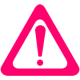 傷・あざの状態
外傷の「色」から、その外傷が受傷後どの程度の時間、もしくは日数を経過しているものかが判断できる。
　（河野朗久「傷痕の真実―監察医の見た児童虐待―」2008,新興医学出版を参考）





※疾病や栄養状況、服薬状況、体質等、個人の身体状況により「外傷の色と経過日数」の関係は異なることに注意。
（Peter Decalmer 1993を参考に作成）
68
[Speaker Notes: ＜スライドのねらいや注意事項＞
・ケアマネジャーの基礎資格が医療職でない場合、傷・あざの状態に気を付けていただきたい点を伝えるスライド

＜説明のポイントや説明例＞
・高齢者の場合、出血しやすい薬を飲んでいる場合があり、たたかれるなどしてできた痣なのか、出血しやすい薬を服用しているためあざになっていることがあります。
そのため、飲んでいる薬名を把握することは、重要です。]
記録のポイント
写真に撮る場合
　・本人の了承を得ることが原則
　・本人の了承が得られそうでも、養護者に「写真を撮ら
　　れた」等と伝えることが予測される場合は要注意
　・デジタルカメラよりフィルムカメラの方が良い
　・データの保存、取扱いに注意

画を描く場合
    ・身体図などを使用して部位を正確に
    ・形状、長さ、範囲、色などを詳細に
　・医療職の記載であるとなお良い

言語での記録の場合
　・ありのままに「　　　　」で生の言葉を記録する
69
[Speaker Notes: ＜スライドのねらいや注意事項＞
・ケアマネジャーが区市町村や地域包括支援センターに相談・通報をする際に、ケアマネジャーの記録が、その後の事実確認や虐待の有無を判断する根拠資料に有効となることを伝える。

＜説明のポイントや説明例＞
・虐待対応においては、緊急性の判断や虐待の根拠となる客観的な情報を収集する必要があるため、ケアマネジャーやデイサービスなどの関係者・関係機関の記録の写しをいただくことがある。
・記録の際は、見た・確認した・撮影した日時や場所等も残しておくと良い。
・人には肖像権があり、写真を撮る場合は、基本的に本人の同意が必要である。写真などが撮れなかった場合は、できれば医療職による画を描いて記録することをお願いする。
・情報開示請求などで外に出る記録となる可能性もあるため、記録者の感情や主観を入れず、事実をそのまま記録することが重要である。]
サービス担当者会議と虐待対応ケース会議の違い
サービス担当者会議
利用者と事業者との「契約」に基づいて立てられるケアプランに基づく
利用者や介護する御家族の出席を基本とし、その意向に基づいて、プラン内容を決定していく
虐待対応ケース会議
高齢者虐待防止法の「法的責務」基づいて立てられる支援計画について話し合う
虐待を解消するための課題に着目し、関係する機関の具体的行動計画を策定する（会議には原則、本人も家族も出席しない）
70
[Speaker Notes: ＜スライドのねらいや注意事項＞
ケアマネジャーが行うサービス担当者会議と、虐待対応ケース会議は違うということを説明するためのスライド。
次のスライドの役割の違いを説明しているスライドと連動している。


＜説明のポイントや説明例＞
（スライドを読む）
実際には、同じ日に虐待対応ケース会議とサービス担当者会議を行うこともあります。
まず、関係者だけで行う虐待対応ケース会議を行って、あとから行うサービス担当者会議で本人や家族にどのように働きかけるかを話し合い、そのあとにサービス担当者会議を行っていくというものです。

※虐待対応ケース会議は、区市町村・地域包括支援センター主催の会議であることをしっかりと伝えてください。

※平成30年3月厚生労働省マニュアルの改訂により、「個別ケース会議」から、「虐待対応ケース会議」へ表現が変わったため、本スライド内も「虐待対応ケース会議」に変更しています（H30）。各区市町村での会議名称に置き換えて説明するとイメージがしやすいと思います。]
ケアマネジャーや介護サービス事業者等と　　　地域包括支援センターの役割の違い
介護サービス事業者は、契約に基づいて関わり、高齢者の日常を支えるケアを担当（虐待対応中もケアを担当）
高齢者虐待防止法における発見努力義務・通報義務、支援協力及び連携の役割

区市町村・地域包括支援センターは、高齢者虐待防止法の法的責任に基づいて関わり、虐待を解消するための支援を担当（ピンポイントの関わり）
虐待対応における事実確認、虐待の事実の有無や緊急性の判断、支援計画の策定は地域包括・区市町村の役割
71
[Speaker Notes: ＜スライドのねらいや注意事項＞
次のスライドから、事例の振り返りを通じて、ケアマネジャーと地域包括支援センター・区市町村の「役割分担」を説明していく。
そのための導入として、両者の役割の違いについて意識づけを行うことがねらい。

＜説明のポイントや説明例＞
（そのまま読む）
「虐待がなかなか解消されないため『ピンポイント』のピンが長いこともある」と補足すると、虐待対応がイメージしやすい。
「二度と来るな！」と言われても、法律に基づいて関わり続けなくてはならないのが地域包括支援センター・区市町村。
ケアマネジャーは契約に基づいて関わるため、権限がない中で関わりを維持することが難しい。
一方、ケアマネジャーは虐待対応中はもちろん、高齢者の生活が続く限り、終結後も日常を支えるために高齢者本人との契約に基づいて関わっていく。
このように、両者の違いを明確にしてイメージが持てるようにしていくことがポイント。]
たとえば、この事例での支援なら
高齢者をショートステイへ･･･安心安全の確保
他の家族に連絡を取り、養護者の介護負担感を軽減
養護者が抱えている問題（心身・経済等）を明らかにし、そのための支援をコーディネートする。
等々
ＣＭ
72
[Speaker Notes: ＜スライドのねらいや注意事項＞
図は今まで提示してきた事例のジェノグラム（家族関係図）。
今回の事例における虐待対応としての展開を簡単に示し、
どのような「支援」が虐待対応として行われるのか、受講者にイメージを持ってもらうことがねらい。

＜説明のポイントや説明例＞
スライドでは3点の支援例を挙げているが、
講師の方で具体例を肉付けして説明すると効果的。]
せっかく通報したのに、地域包括支援センターは事実確認をしている、と言って、なかなか施設への措置入所をしてくれません。
このままでは、Ａさんはまたご自宅で生活することになりそうです・・・
「もう在宅は無理です」と何度も言っているのに！
虐待対応ケースの全てが、
措置で施設入所とは、なりません。
虐待対応の考え方、心構えとは
なんでしょうか？？
73
[Speaker Notes: ＜スライドのねらいや注意事項＞
虐待対応のイメージとして、「虐待ケースはすぐに措置入所すべきだ！」という誤解が生じないようにするためのスライド。

アニメーションあり。

＜説明のポイントや説明例＞
さて、ではここで事例のその後についてふれます。
（スライドを読む）
ケアマネジャーさんはイライラしておられますが、でも
クリック①：（出てきた吹き出しを読む）]
虐待対応は法的根拠に基づく高齢者の権利擁護
74
[Speaker Notes: ＜スライドのねらいや注意事項＞
スライド73を導入として「虐待対応の考え方、心構え」について、スライド79からで説明する。
スライド73の問いかけに対する答えを明示するためのスライド。

＜説明のポイントや説明例＞
このまま読んでください。]
高齢者の方の自己決定を尊重しつつ、安心安全な生活を確保する。

安心安全な生活を確保しつつ、自己決定を尊重する。


この両立に時間がかかることがある
75
[Speaker Notes: ＜スライドのねらいや注意事項＞
利益衡量（比較衡量）の視点で関わっていることを意識づけるためのスライド。
※「利益衡量（比較衡量）」の詳細については「お役立ち帳」ｐ.60を参照。
＜説明のポイントや説明例＞
（このまま読む）
※詳細説明のある上記「お役立ち帳」を参考にして説明を工夫しても良い。]
目的は高齢者の権利擁護
☆長期にわたる対応で支援者が疲れてしまう
☆養護者が問題を抱えていることが多く、養護者支援が対応の中心になりがちである。

護るべき権利を見誤らない

支援する側が安心できるかどうかではなく、
養護者の声にひきずられることなく、
　　高齢者本人の権利が擁護された対応
76
[Speaker Notes: ＜スライドのねらいや注意事項＞
虐待対応の本来の目的を意識させるためのスライド。
「早く施設に入れてしまう」ということが、「必ずしも本人の権利擁護にはならない場合もある」ことを伝えるねらいもある。

＜説明のポイントや説明例＞
（そのまま読む、特に赤字は強調する）]
高齢者の意思の尊重　意思のゆらぎへの理解
高齢者虐待対応の基本は本人意思（自己決定権）の尊重

　　高齢者自身が「今までの生活を変える」ことに
　　ためらい、迷うことが多い。
　　　　　　　　　　　　　　　　　　　　　　高齢者だけに生活を変えることを
　　　　　　　　　　　　　　　　　　　　　　強いる方法を取ることは間違い、でも
　　　　　　　　　　　　　　　　　　　　　　それ以外に方法がないことも・・・

　　高齢者が意思決定に時間がかかることもある　　　
	　揺れる気持ちにつきあわされることもある
　　　　　　
　　　　　　　　　　　　　　　　　　　　　　簡単に決められないのは当たり前！　　　　　　　

　　そこに上手に付き合うことが、
　　「地域で暮らす権利を守る」ということだと理解する

受容・共感といった関わりを大切にしつつ、
緊急性を見逃さない目を持つ
77
[Speaker Notes: ＜スライドのねらいや注意事項＞
高齢者虐待対応では、特に高齢者自身の自己決定がゆらぎやすいことを理解してもらい、エンパワメントの支援を意識づけることをねらったスライド

＜説明のポイントや説明例＞
自己決定のゆらぎ
パワレス、弱っているから決められない…「これでよいのかなぁ？」

意志は揺らぐことを予測する。責めずに受容する、対応する
揺らいだ際に対応できるように準備する
今の自己決定を最終決定と考えなくてよいことをずっと伝え続ける
ゆらぎ始めた時に、今の自己決定の過程を共にふりかえる
（一時分離を希望したのに、入所したら「やっぱり帰る」という高齢者の例など）

たった一言で救われることがある
「○○さんのことが心配なのはわかる。でも、私はあなたのことが心配、あなたに元気になってほしい。あなたが健やかでなければ、○○さんも安心した生活は送れないと思うわ」]
エンパワメントとは・・・
可能性
可能性
美
美
個性
個性
生命力
生命力
感性
感性
本来のわたしが傷ついてしまっている状態
本来のわたしが
回復された状態
エンパワメント
能力
能力
比較
差別
権利意識
（ｾﾙﾌｴｽﾃｨｰﾑ）
競争
受容
肯定
無視
尊重
信頼
過剰な期待
暴力
共感
愛情
78
[Speaker Notes: ＜スライドのねらいや注意事項＞
エンパワメントのイメージを持ってもらうためのスライド。
説明がしやすいようにアニメーションを設定。（アニメーションを削除しても話は通じる）

＜説明のポイントや説明例＞
養護者からの虐待等の行為を受けることによって、本来の力が発揮できない状態、または力が弱まった状態（パワレス）になってしまう。
それでは、スライド77で説明したように「自己決定がゆらぎ」「自分では決められず」「諦める」という状況になりやすい。
「エンパワメント」を意識した支援（スライド77で例示したような対応）により、本来の「わたし」が回復された状態に変わったことを、図で説明している。]
目指すべき虐待対応の終結
「虐待が解消されたこと及び高齢者が安定した生活を送るために必要な環境が整ったこと」 
（厚生労働省マニュアルH30 p.71より）
分離して終わりではない

日常生活を支援するチームの支援が安定して提供されているかどうかが、終結の判断ポイントとなる

必要に応じて、包括的・継続的ケアマネジメント支援へと移行（但し、最終的には終結へ）
79
[Speaker Notes: ＜スライドのねらいや注意事項＞
「虐待対応の終結」を解説したスライド。
終結の判断については、厚生労働省マニュアル（H30)p.71から引用。同マニュアルｐ18では「虐待を受けた高齢者が安定した生活を送れるようになるまで」という記載もあり。
アニメーションあり。（アニメーションを削除しても話は通じる）

＜説明のポイントや説明例＞
説明例
エンパワメントしつつ、緊急対応もしていく、そのような中で何をもって虐待対応を終結と考えるのかと言うと…
（スライドを読む）
もちろん、ケアマネジャーのみなさんは日常的支援を続行しているという場合もあります。
クリック①：必要があれば、「包括的・継続的ケアマネジメント支援」に移行するという場合もありますので、いきなり関わりがおしまい、となるわけではないということも知っておいていただきたいと思います。]
早期発見・早期対応の重要性
権利侵害は軽微なものから深刻なものへと進行する性質をもつ。
権利侵害・虐待の程度が深刻になってしまってから対応した場合、「分離」以外に選択肢がないことも･･･

「本人らしい生活」の継続のためには、
　　早期発見・早期対応が大原則！
80
[Speaker Notes: ＜スライドのねらいや注意事項＞
講義のまとめスライド。
アニメーションあり。

＜説明のポイントや説明例＞
アニメーションで順番に文章があらわれるので、アニメーションの順番に沿ってそのまま読む。]
虐待って言うのは可哀想？
虐待・・・abuse、maltreatmentは
虐待者を責めるためのものではなく、ひどい虐待の事態を防止するための公的支援を始めるための言葉

ケアマネジャーや介護サービス事業者等には通報義務があり、区市町村・地域包括支援センターには対応責務がある
私たちが気づき、行動することで、護れる権利、救える命がある
81
[Speaker Notes: ＜スライドのねらいや注意事項＞
最後に受講者の「心」に早期発見・早期対応を訴えるねらいのスライド。

＜説明のポイントや説明例＞
「知識を伝える」というよりも「思いを伝える」スライドなので、講師の虐待対応への思いを話すことが大切。]
ご静聴ありがとうございました。
☆ふたたび最後にお願いです☆
高齢者虐待の発見は、
皆さんのご協力なしには、成しえません。
皆さんに「通報義務」があることをご理解いただき、
何卒ご協力のほど、よろしくお願い致します。
82
参考文献
厚生労働省老健局『市町村・都道府県における高齢者虐待への対応と養護者支援について』平成３０年３月改訂
東京都『高齢者虐待防止に向けた体制構築のために　―東京都高齢者虐待対応マニュアル―』平成１８年３月
森田ゆり『エンパワメントと人権』解放出版社　１９９８
谷川ひとみ・池田惠利子『ケアマネジャーのための権利擁護』中央法規　２００６
大渕修一『高齢者虐待対応・権利擁護　実践ハンドブック』法研出版　２００８
池田惠利子監修『ケアプラン困難事例集』㈶東京都福祉保健財団　２００９
社団法人日本社会福祉士会『高齢者虐待対応ソーシャルワークモデル実践ガイド』中央法規　２０１０
社団法人日本社会福祉士会『市町村・地域包括支援センター・都道府県のための養護者による高齢者虐待対応の手引き』中央法規　２０１６.
東京都福祉保健局『東京都高齢者権利擁護推進事業　　高齢者虐待事例分析検討委員会報告書』平成２５年３月
あい権利擁護支援ネット監修『事例で学ぶ「高齢者虐待」実践対応ガイド』中央法規、２０１３
83
[Speaker Notes: ＜スライドのねらいやポイント＞
参考文献の一番上のものが、スライド掲載表記が「厚生労働省マニュアル（H30）」、2番目が「東京都マニュアル」となる。
どちらもタイトルをインターネットで検索すれば、ダウンロードして読むことができる。
特に東京都マニュアルの第4章には、養護者による高齢者虐待対応をどのように進めていくのかが詳しく解説されている。
事例も多く掲載されているので、読んでおくと良い。]